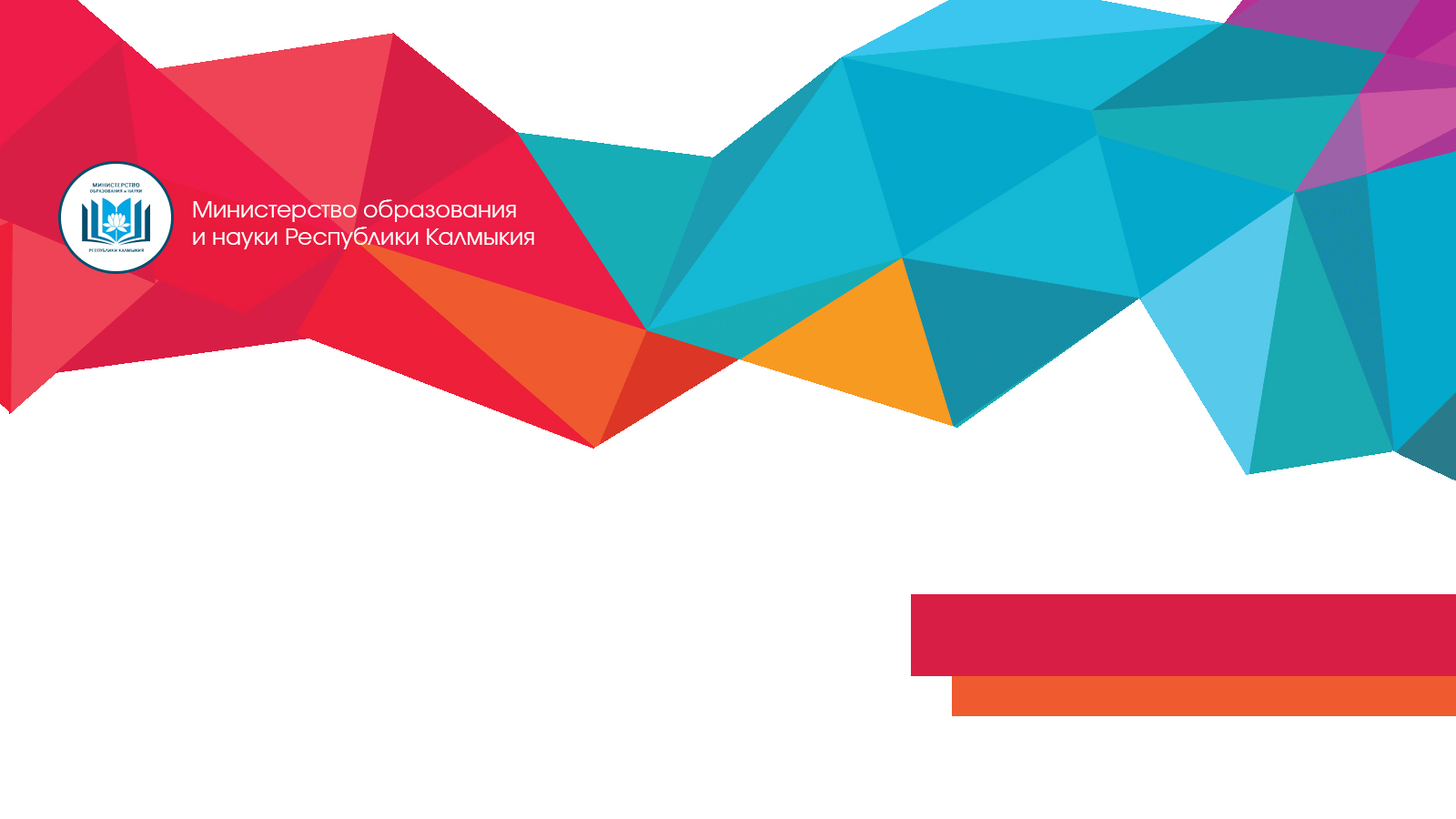 РЕАЛИЗАЦИЯ МЕТОДИКИ СНИЖЕНИЯ УРОВНЯ ВОВЛЕЧЕННОСТИ НЕСОВЕРШЕННОЛЕТНИХ ОБУЧАЮЩИХСЯ В ПОТРЕБЛЕНИЕ И/ИЛИ РАСПРОСТРАНЕНИЕ ДЕСТРУКТИВНОГО КОНТЕНТА В СЕТИ ИНТЕРНЕТ 
НА ТЕРРИТОРИИ РЕСПУБЛИКИ КАЛМЫКИЯ
В 2022 ГОДУ
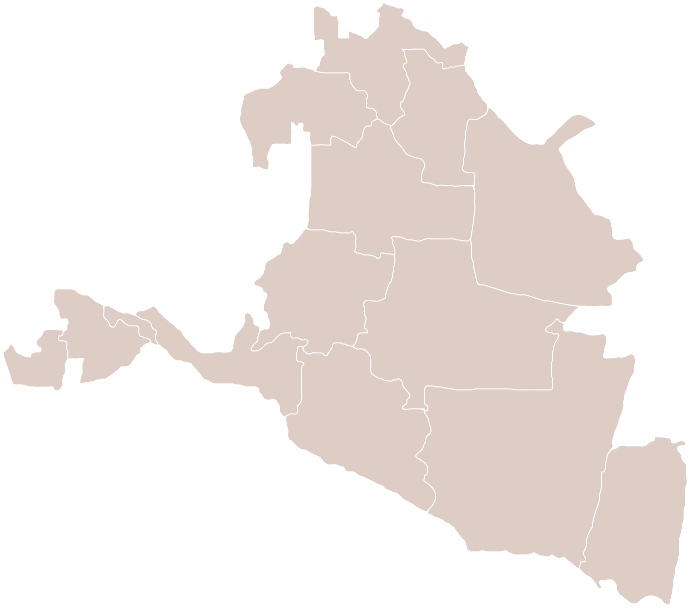 Министерство образования и науки Республики Калмыкии

БУ ДО РК «Центр психолого-педагогической, медицинской и социальной помощи»
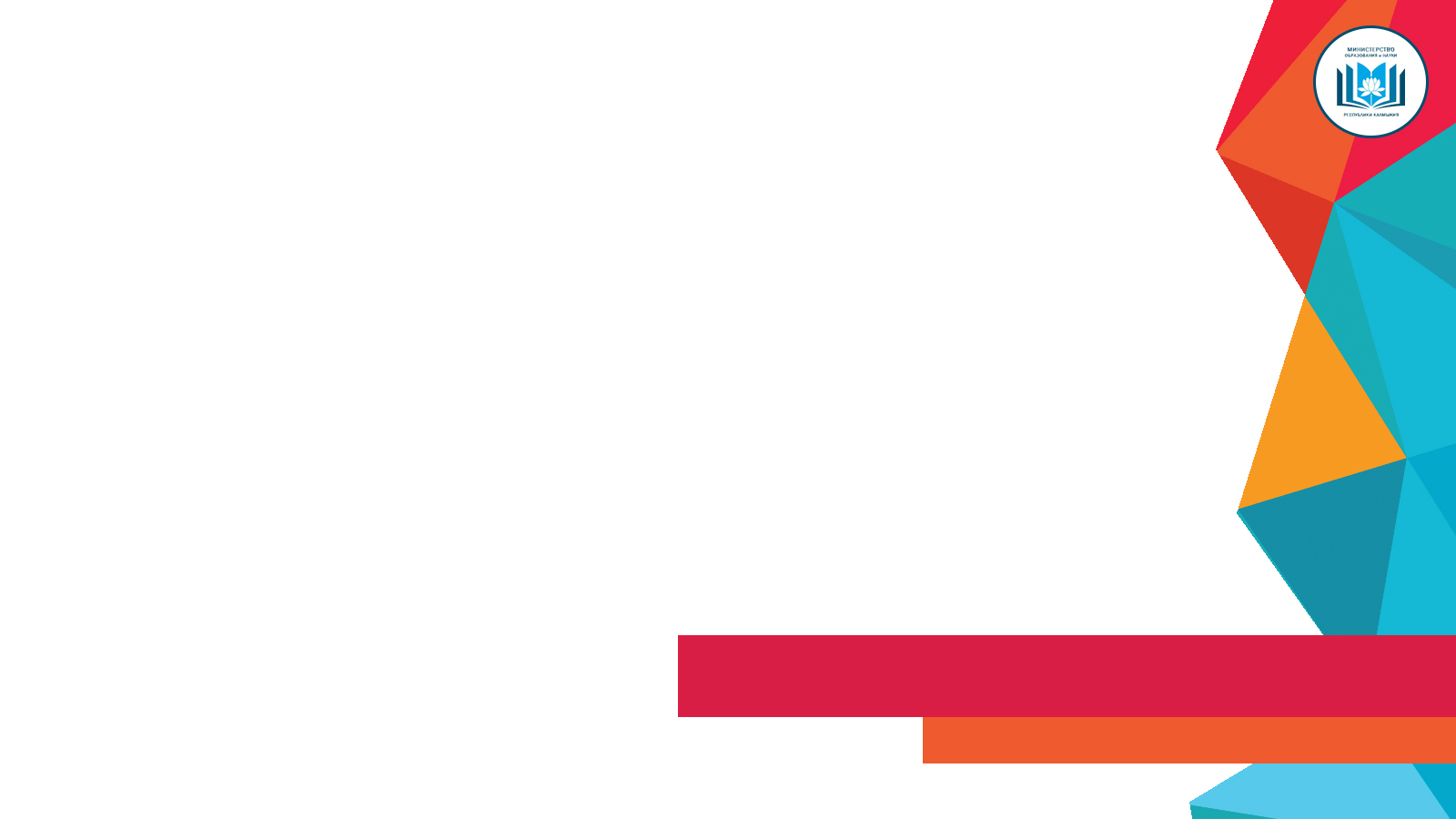 В соответствии с  Распоряжением Правительства Республики Калмыкия от 21 мая 2021 года №151-р Министерство образования и науки Республики Калмыкия определено уполномоченным органом исполнительной власти, ответственным за внедрение апробации Методики снижения уровня вовлеченности несовершеннолетних обучающихся в потребление и/или распространение деструктивного контента в сети «Интернет»
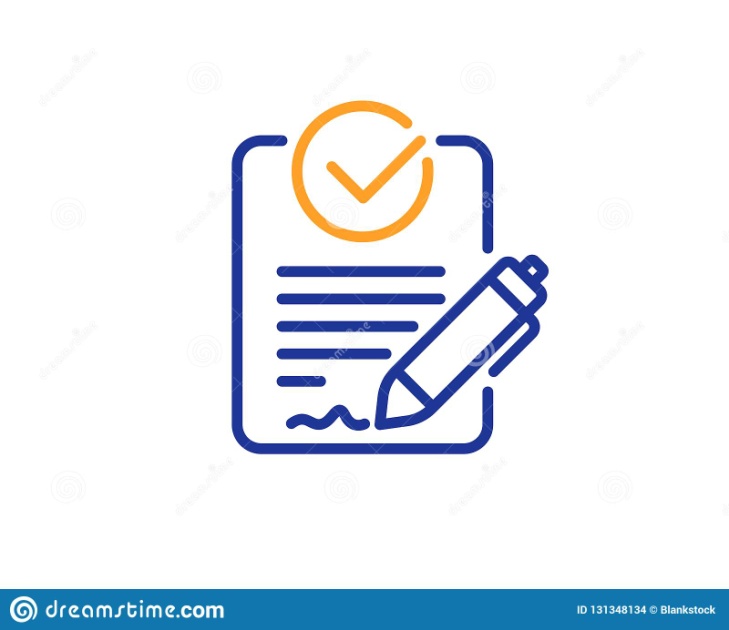 Цель Методики – выработка комплекса мер по противодействию воздействию негативной информации на несовершеннолетних по результатам выявленных уровней вовлеченности профилей в деструктивный контент в социальных сетях и социально-психологических портретов обучающихся, владеющих данными профилями.
Задачи Методики:
выявление профилей в социальных сетях, принадлежащих  обучающимся;
формирование «группы риска»;
формирование социально-психологических портретов обучающихся «группы риска»;
разработка и реализация мероприятий по коррекционной работе с обучающимися «группы риска» и профилактической работе с остальными обучающимися.
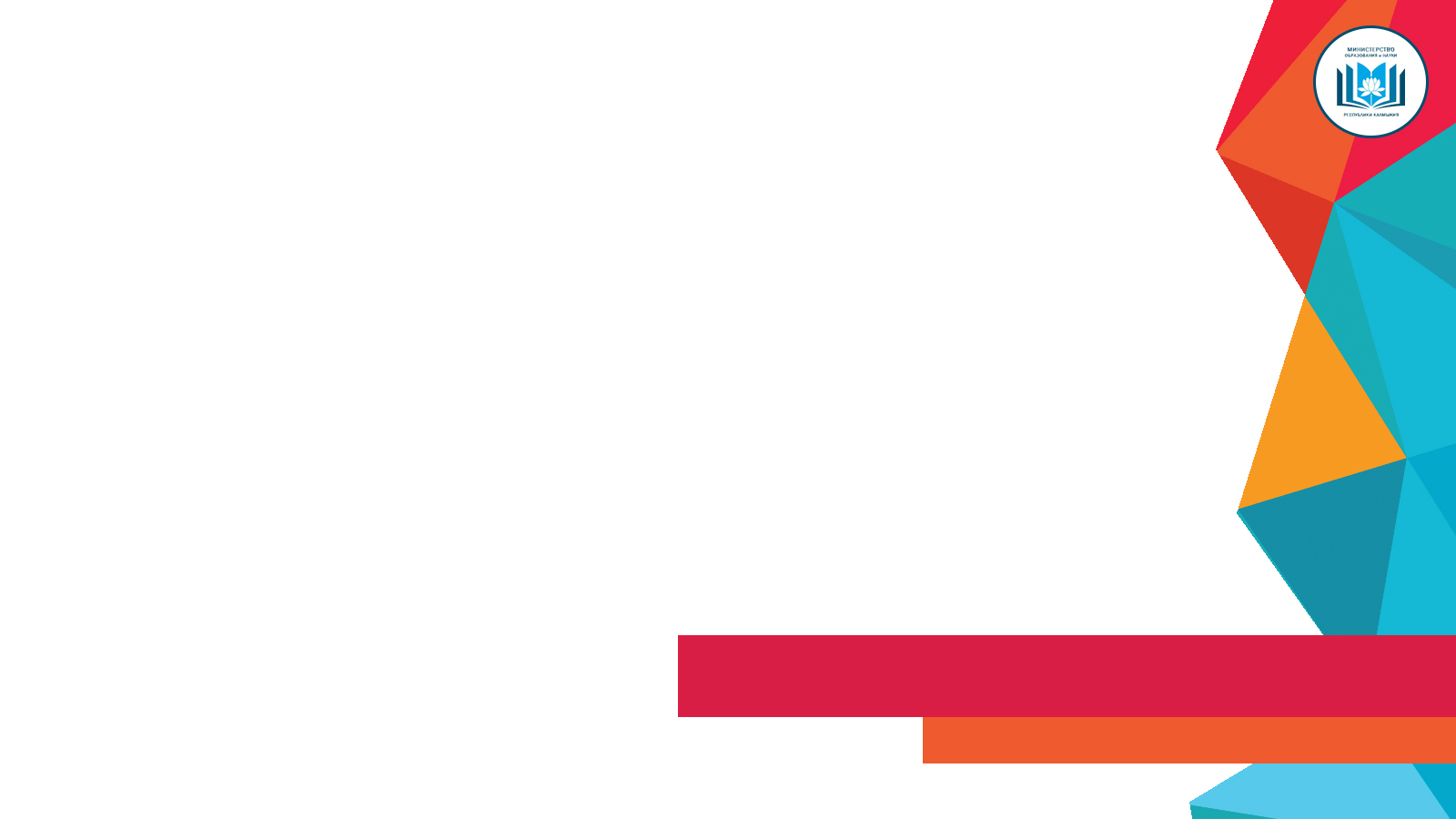 Алгоритм действий для родителей обучающихся по раннему выявлению и реагированию на деструктивное поведение несовершеннолетних, проявляющееся под воздействием информации негативного характера, распространяемой в сети Интернет
ВВЕДЕНИЕ

Деструктивное поведение  — это действия (словесные или практические), направленные на разрушение внешних и внутренних структур; стремление человека нарушить свою внутреннюю гармонию, нанести вред себе или окружающим. 
Проявления у несовершеннолетнего деструктивного поведения могут стать источником повышенной опасности как для него самого, так и для его близких, окружающих, общества в целом. Игнорирование или несвоевременное выявление взрослыми признаков деструктивного поведения у ребенка нередко приводит к причинению им физического вреда самому себе, окружающим, суицидальным поступкам, появлению зависимостей (токсикомания, алкоголизм и иные). 
За некоторые деструктивные действия несовершеннолетних законодательством Российской Федерации предусмотрена административная или уголовная ответственность.
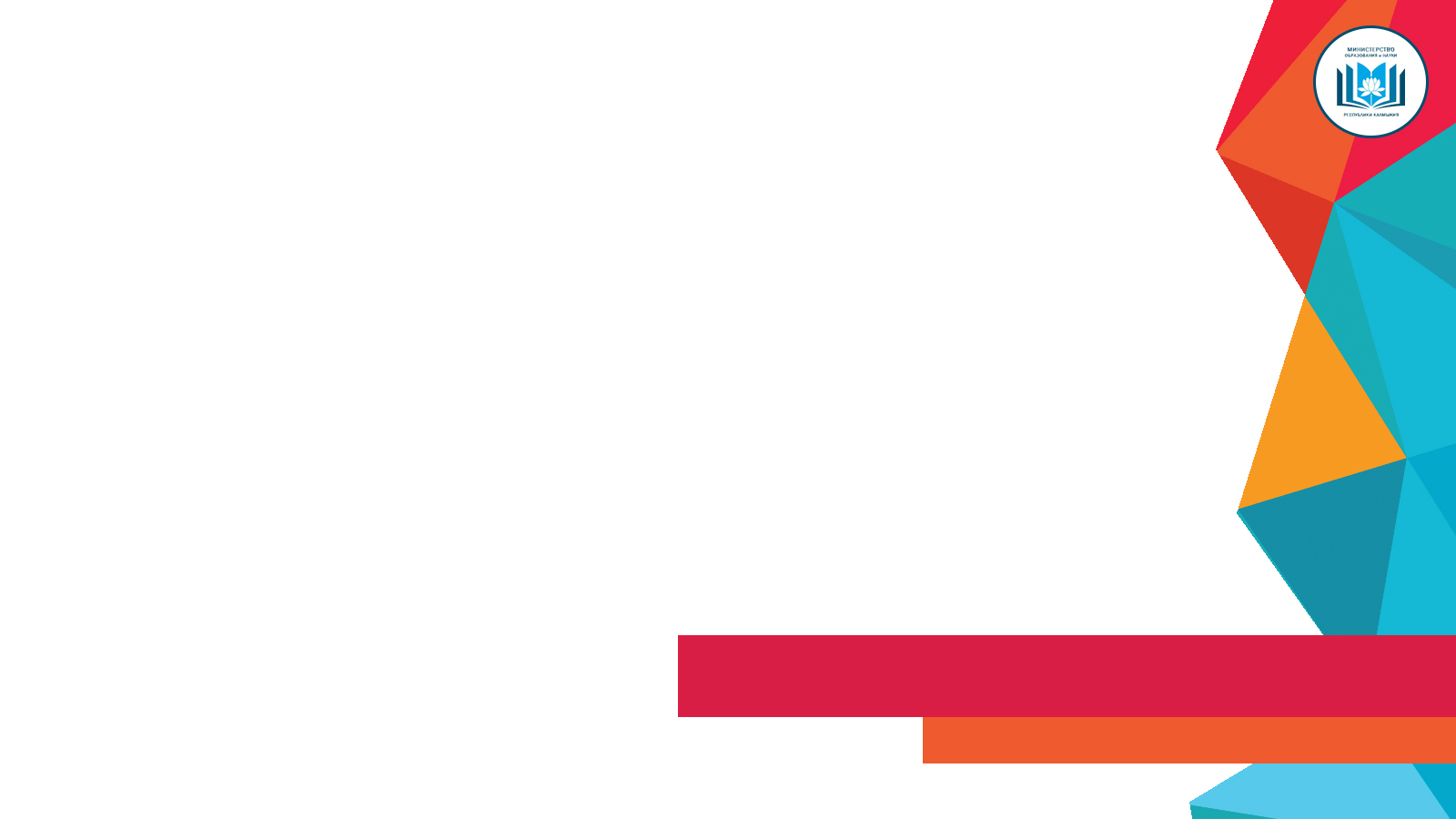 ПРОЯВЛЕНИЕ ДЕСТРУКТИВНОГО ПОВЕДЕНИЯ
ПО ОТНОШЕНИЮ К ОКРУЖАЮЩИМ И ВНЕШНЕЙ СРЕДЕ
намеренное нарушение социальных отношений (революционные действия, террористические акты, перевороты, протестные движения с агрессивными проявлениями, экстремизм)
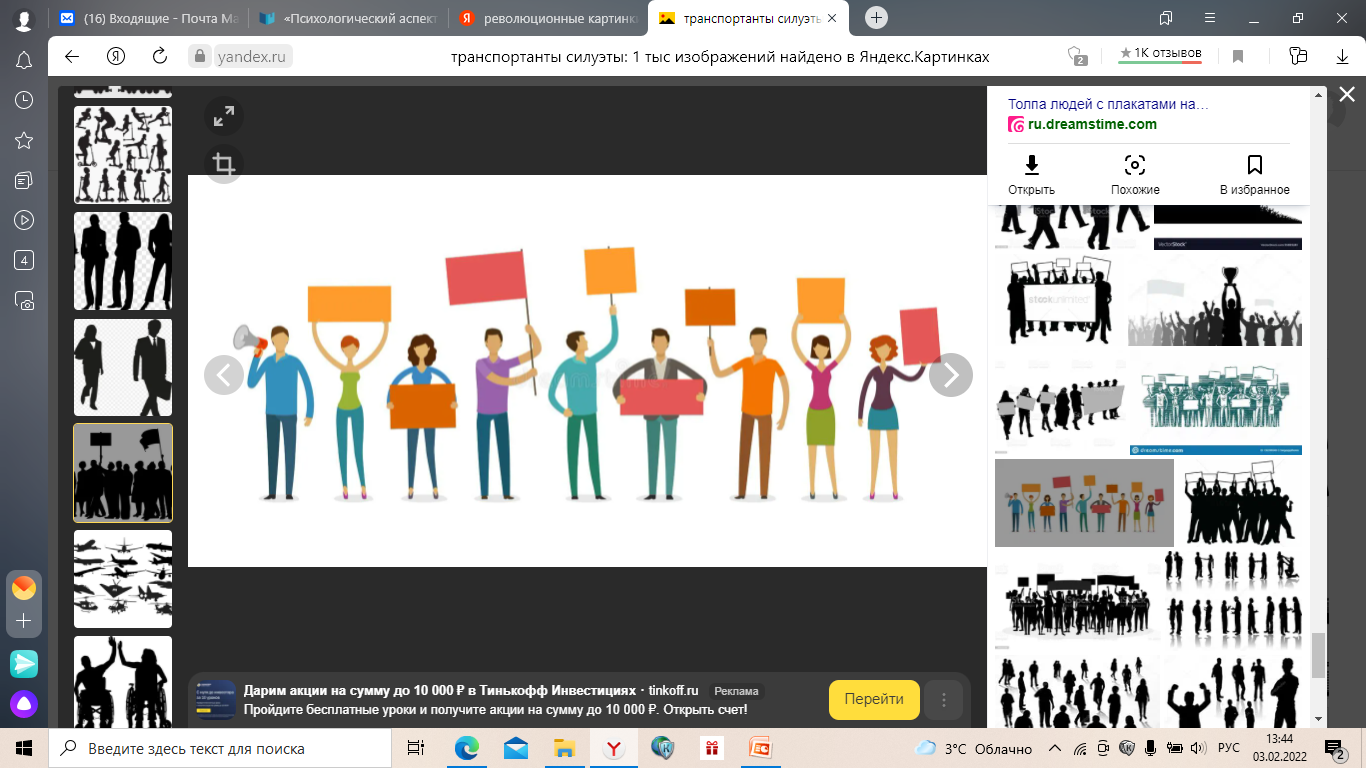 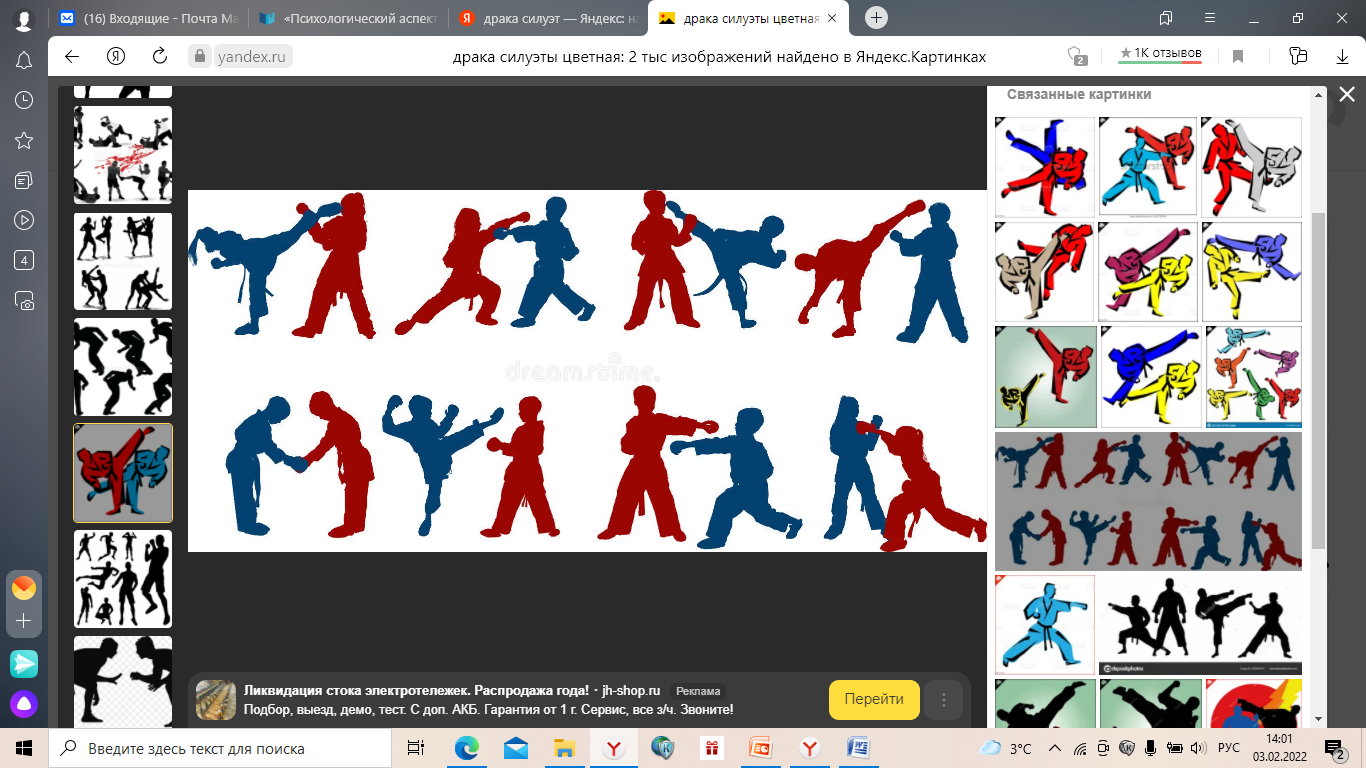 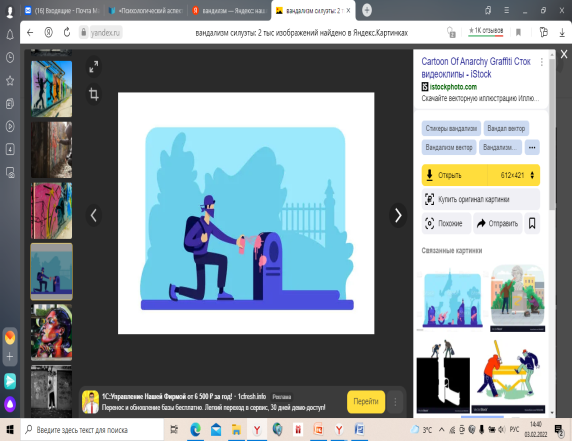 вандализм (порча неодушевленных предметов, разрушение памятников архитектуры, произведений искусства и др.)
причинение физического ущерба другим людям (побои, драки (регулярные и/или массовые), убийство)
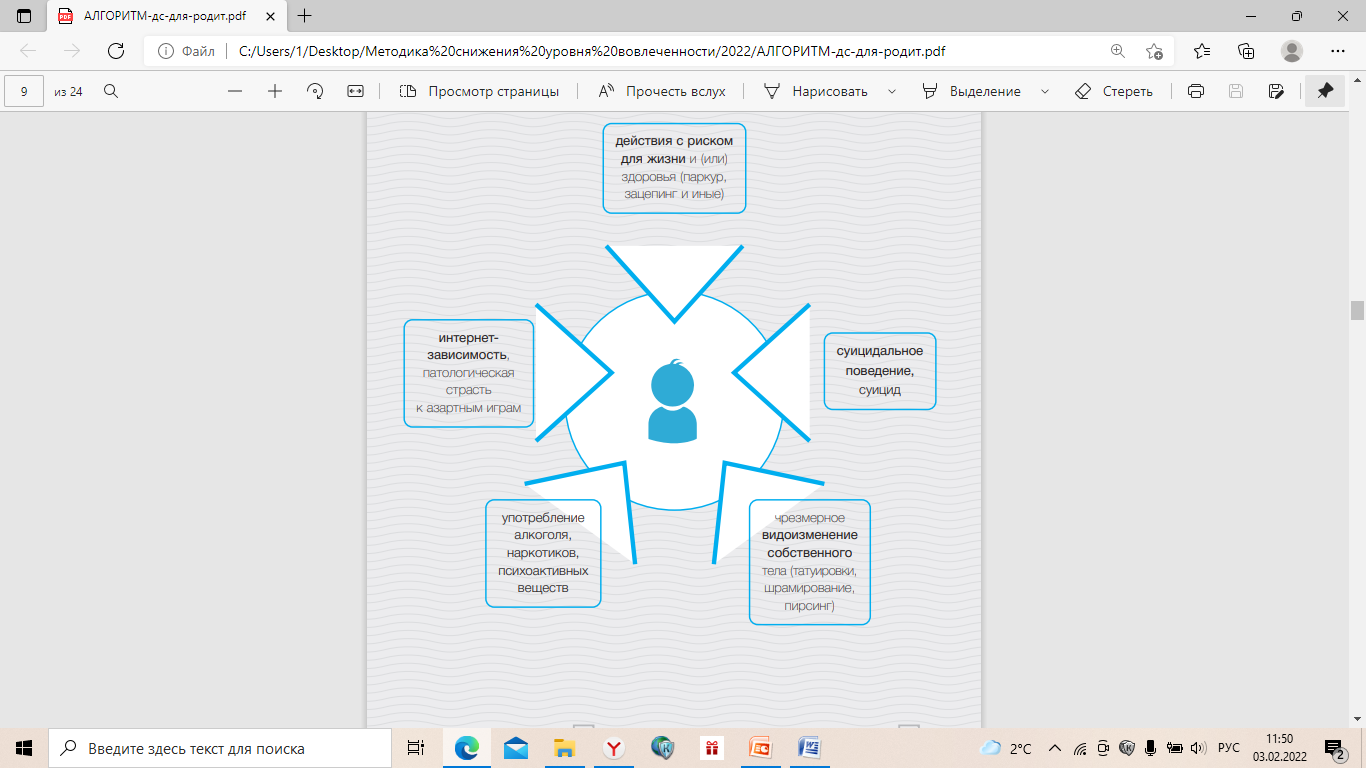 моральное унижение других людей, провоцирование конфликтов, участие в травле (буллинге)
жестокость к животным (пытки, умерщвление, издевательства)
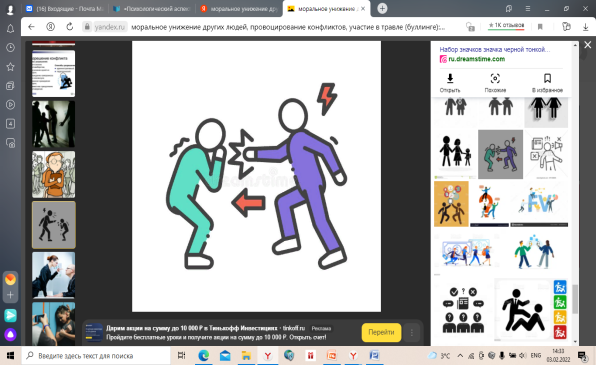 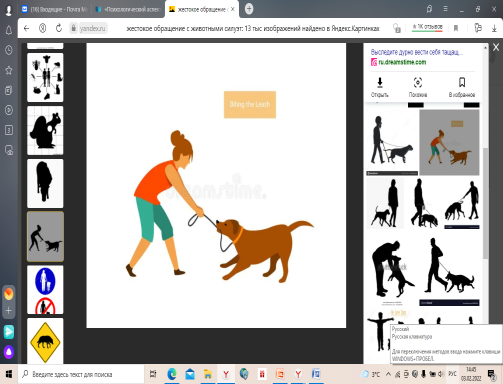 экоцид 
(нанесение вреда объектам природы)
сквернословие
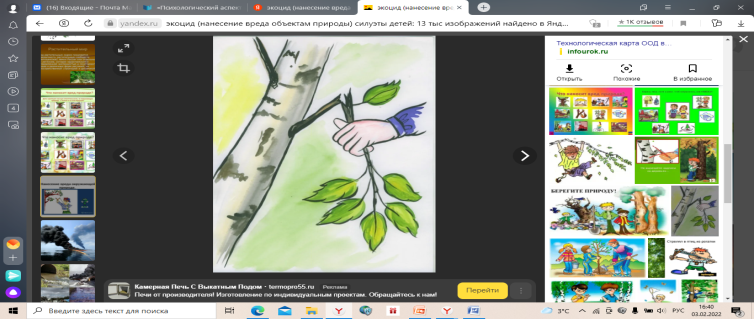 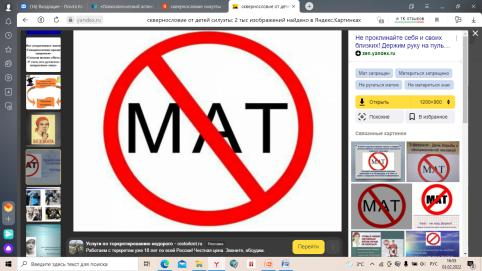 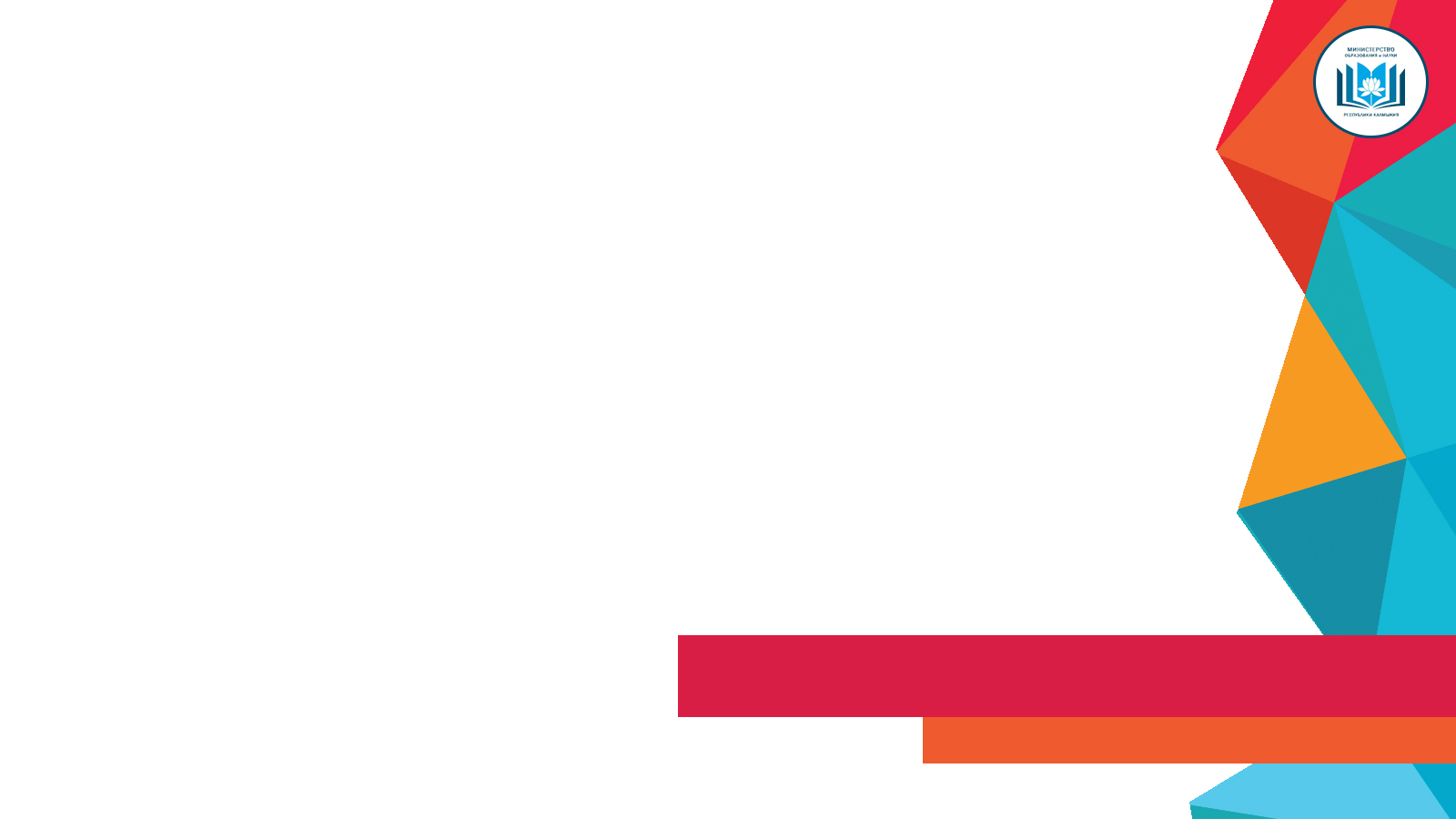 ПРОЯВЛЕНИЕ ДЕСТРУКТИВНОГО ПОВЕДЕНИЯ
ПО ОТНОШЕНИЮ К СЕБЕ
действия с риском для жизни и (или) здоровья (паркур, зацепинг и иные)
интернетзависимость, патологическая страсть к азартным играм
суицидальное поведение, суицид
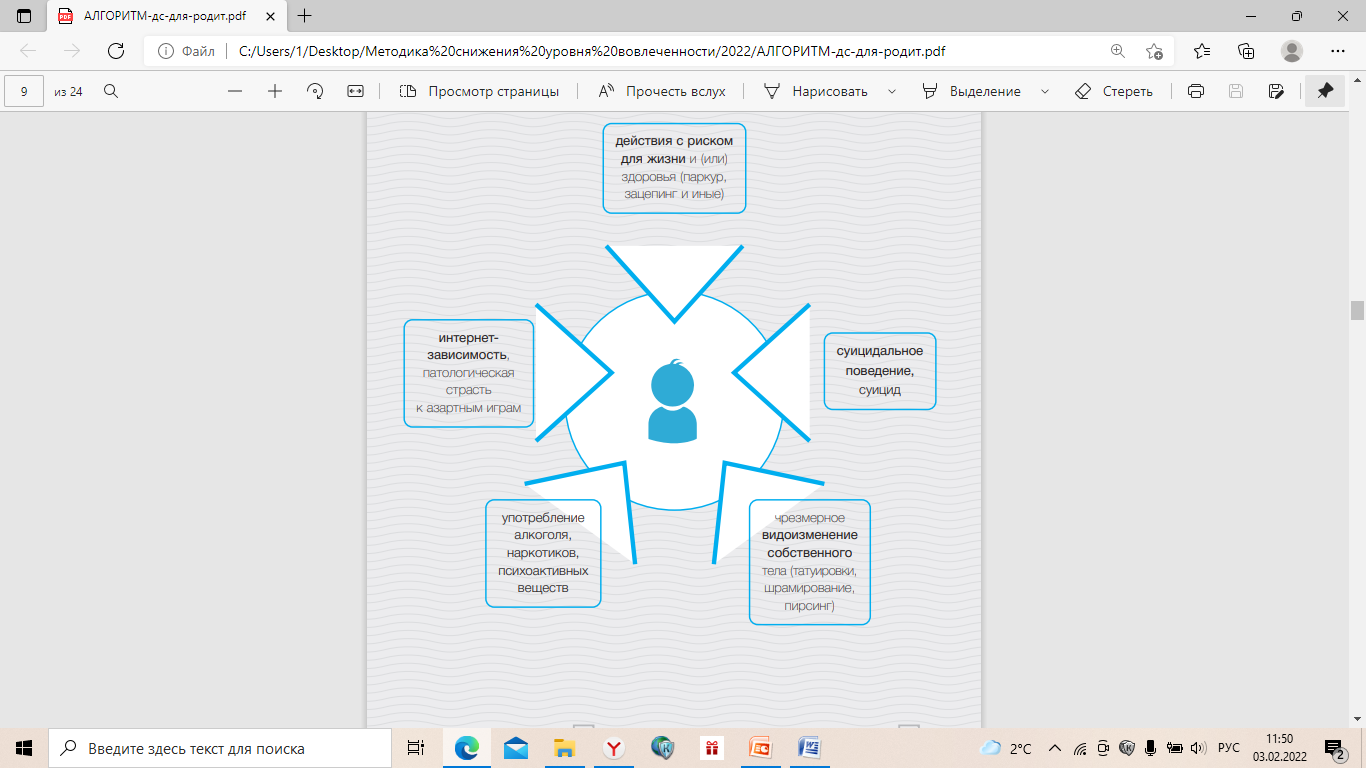 чрезмерное видоизменение собственного тела (татуировки, шрамирование, пирсинг)
употребление алкоголя, наркотиков, психоактивных веществ
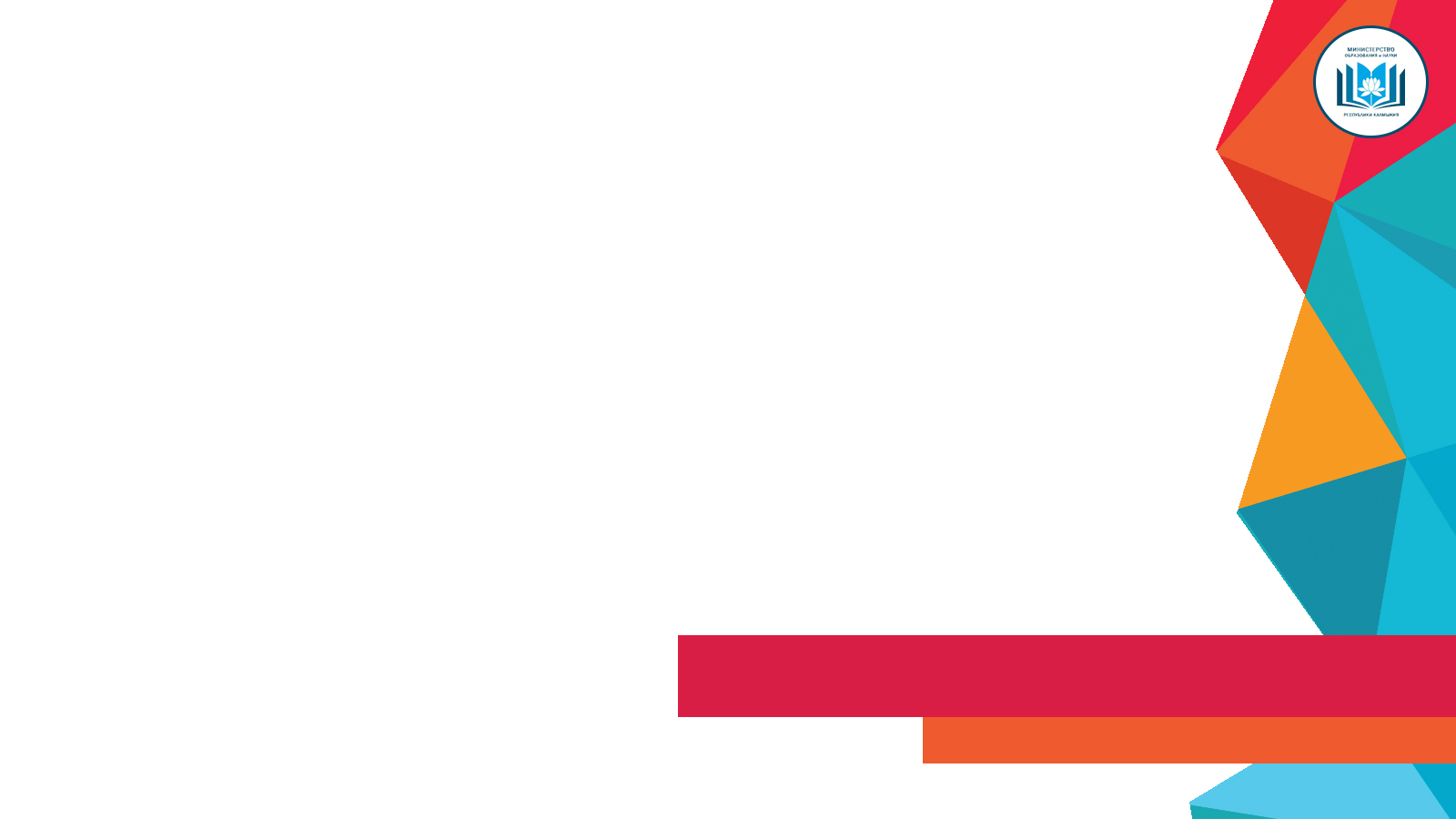 ПРОЯВЛЕНИЕ ДЕСТРУКТИВНОГО ПОВЕДЕНИЯ
ПО ОТНОШЕНИЮ К ОКРУЖАЮЩИМ И ВНЕШНЕЙ СРЕДЕ
намеренное нарушение социальных отношений (революционные действия, террористические акты, перевороты, протестные движения с агрессивными проявлениями, экстремизм);
причинение физического ущерба другим людям (побои, драки (регулярные и/или массовые), убийство);
моральное унижение других людей, провоцирование конфликтов, участие в травле (буллинге);
жестокость к животным (пытки, умерщвление, издевательства);
вандализм (порча неодушевленных предметов, разрушение памятников архитектуры, произведений искусства и др.);
экоцид (нанесение вреда объектам природы;
сквернословие.
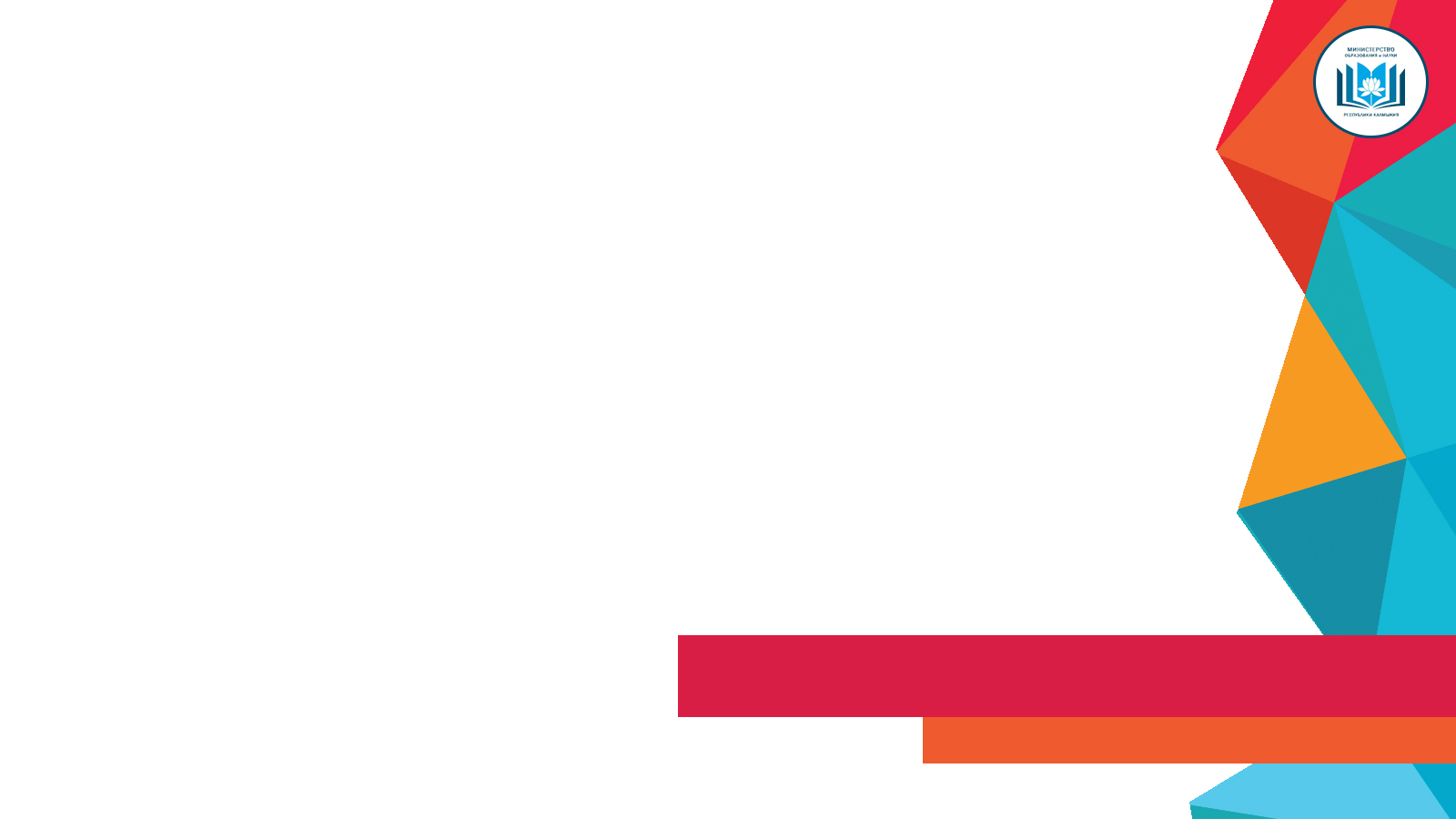 ПРОЯВЛЕНИЕ ДЕСТРУКТИВНОГО ПОВЕДЕНИЯ
ПО ОТНОШЕНИЮ К СЕБЕ
действия с риском для жизни и (или) здоровья (паркур, зацепинг и иные);

суицидальное поведение, суицид;

интернетзависимость, патологическая страсть к азартным играм;

употребление алкоголя, наркотиков, психоактивных веществ;

чрезмерное видоизменение собственного тела (татуировки, шрамирование, пирсинг).
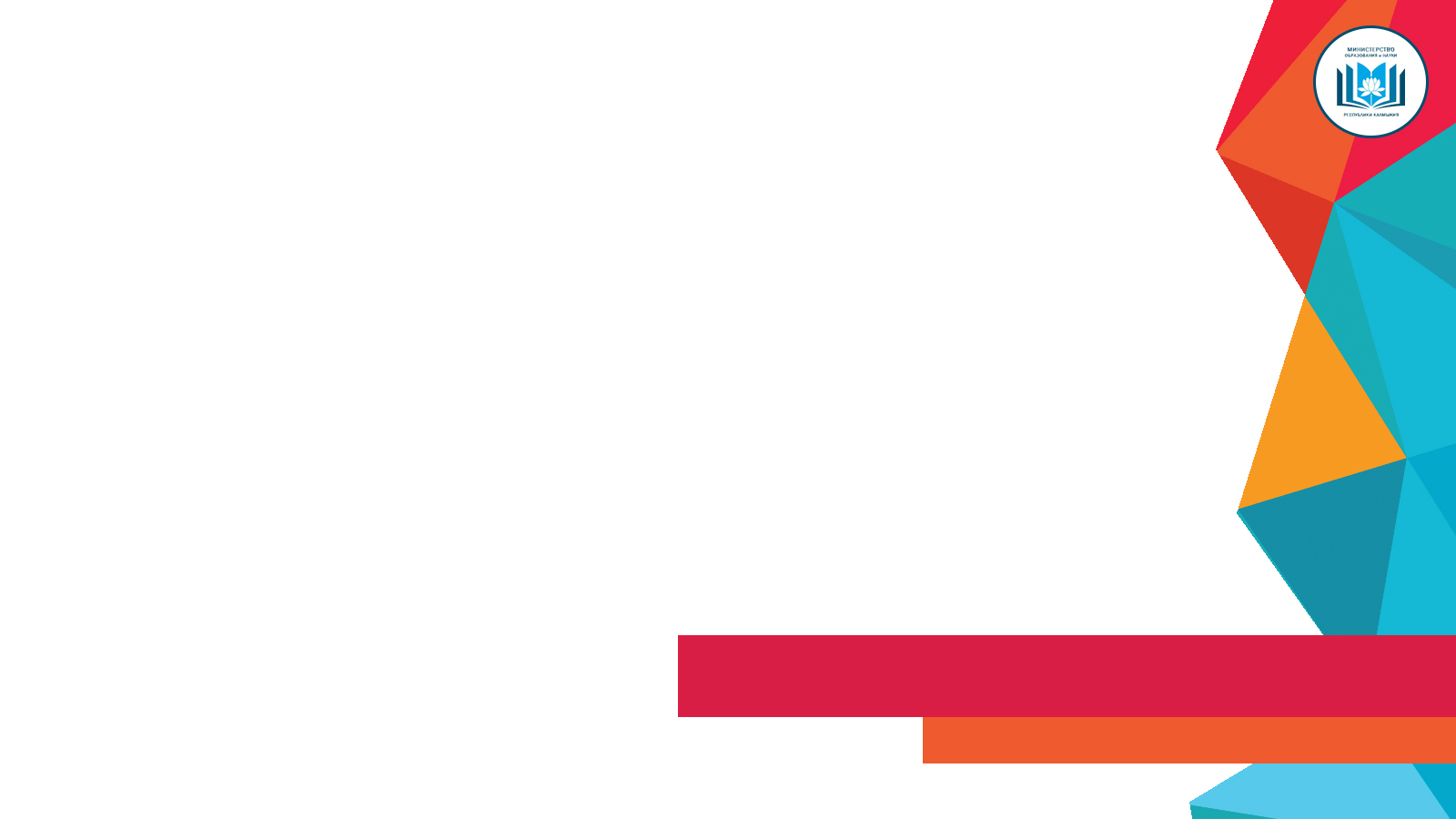 КАКИЕ ПРИЗНАКИ ДЕСТРУКТИВНООГО ПОВЕДЕНИЯ ДОЛЖНЫ ВАС НАСТОРОЖИТЬ
Деструктивное поведение связано с комплексом сочетающихся психологических, поведенческих и внешних факторов риска. Наличие одного или нескольких из приведенных ниже признаков может быть временным проявлением, случайностью, но ДОЛЖНО ПРИВЛЕЧЬ ВНИМАНИЕ РОДИТЕЛЕЙ.
ПСИХОЛОГИЧЕСКИЕ ПРИЗНАКИ :
повышенная возбудимость (преувеличенная и/или несоответствующая эмоциональная реакция: смеется без повода или смеется над смертью, плачет без повода или плачет при позитивных сообщениях, агрессивно реагирует на незначительные замечания или шутки), тревожность, перерастающая в грубость, откровенную агрессию;
зацикленность на негативных эмоциях, склонность к депрессиям;
утрата прежнего эмоционального контакта с близкими людьми;
проявление навязчивых движений;
избегание зрительного контакта (уводит взгляд, предпочитает смотреть вниз, себе под ноги);
неспособность сопереживать, сочувствовать другим людям;
стремление показать свое «бесстрашие» окружающим;
стремление быть в центре внимания любой ценой;
нелюдимость, отчужденность в школьной среде, в семейнобытовых взаимоотношениях, отсутствие друзей, низкие навыки общения.
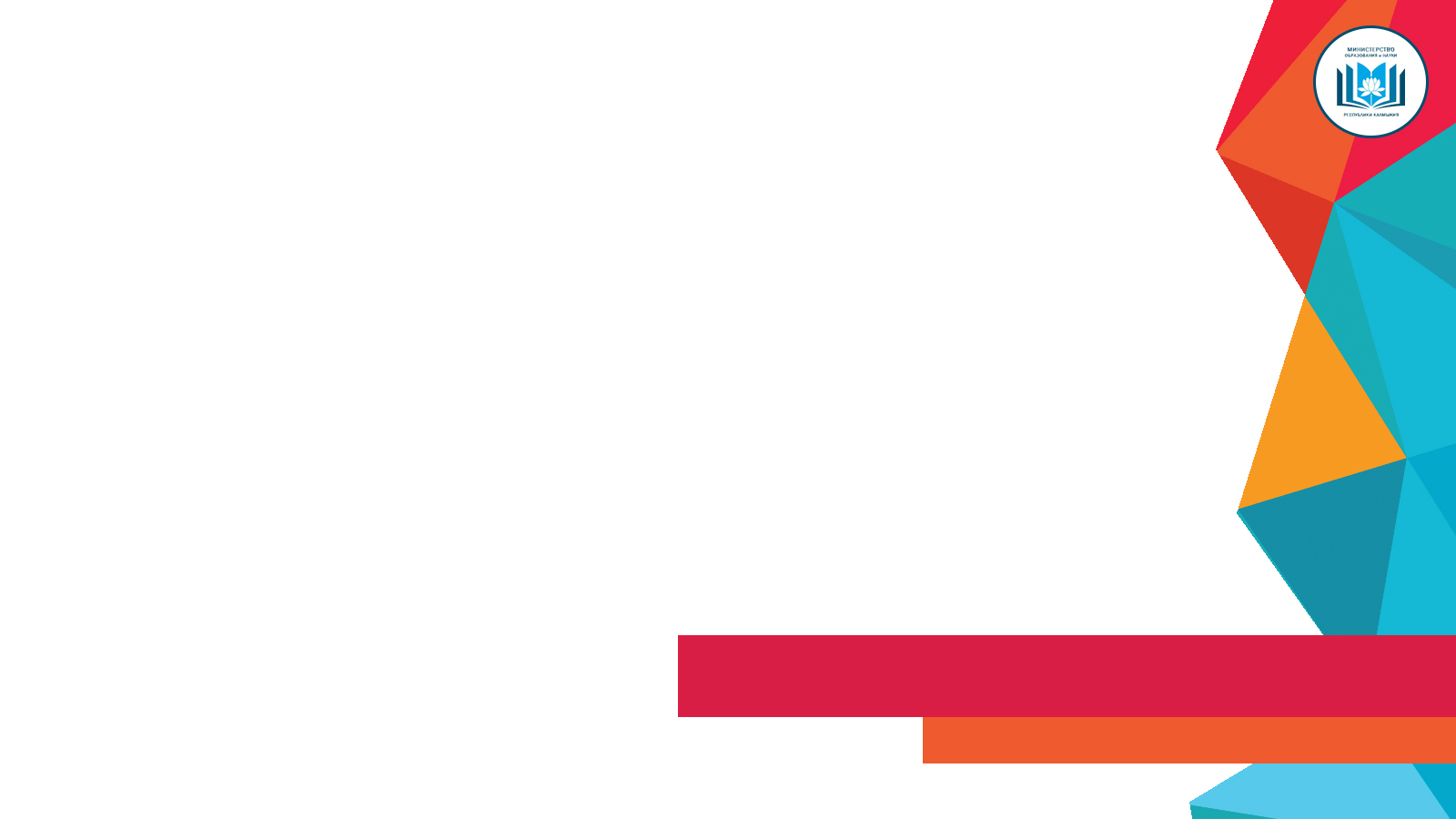 ИЗМЕНЕНИЯ ВО ВНЕШНЕМ ВИДЕ !
использование деструктивной символики во внешнем виде (одежда с агрессивными надписями и изображениями, смена обуви на «грубую», военизированную) ! нежелание следить за своим внешним видом;
наличие (появление) синяков, ран, царапин на теле или голове;
появление следов краски на одежде, руках (в случае нанесения на поверхности рекламы интернет-магазинов наркотиков часто используются аэрозольные баллоны);
появление у  несовершеннолетнего дорогостоящей обуви, одежды, других вещей, собственных денежных средств, источник получения которых он не может объяснить (данный факт может свидетельствовать о получении дохода от наркоторговли.
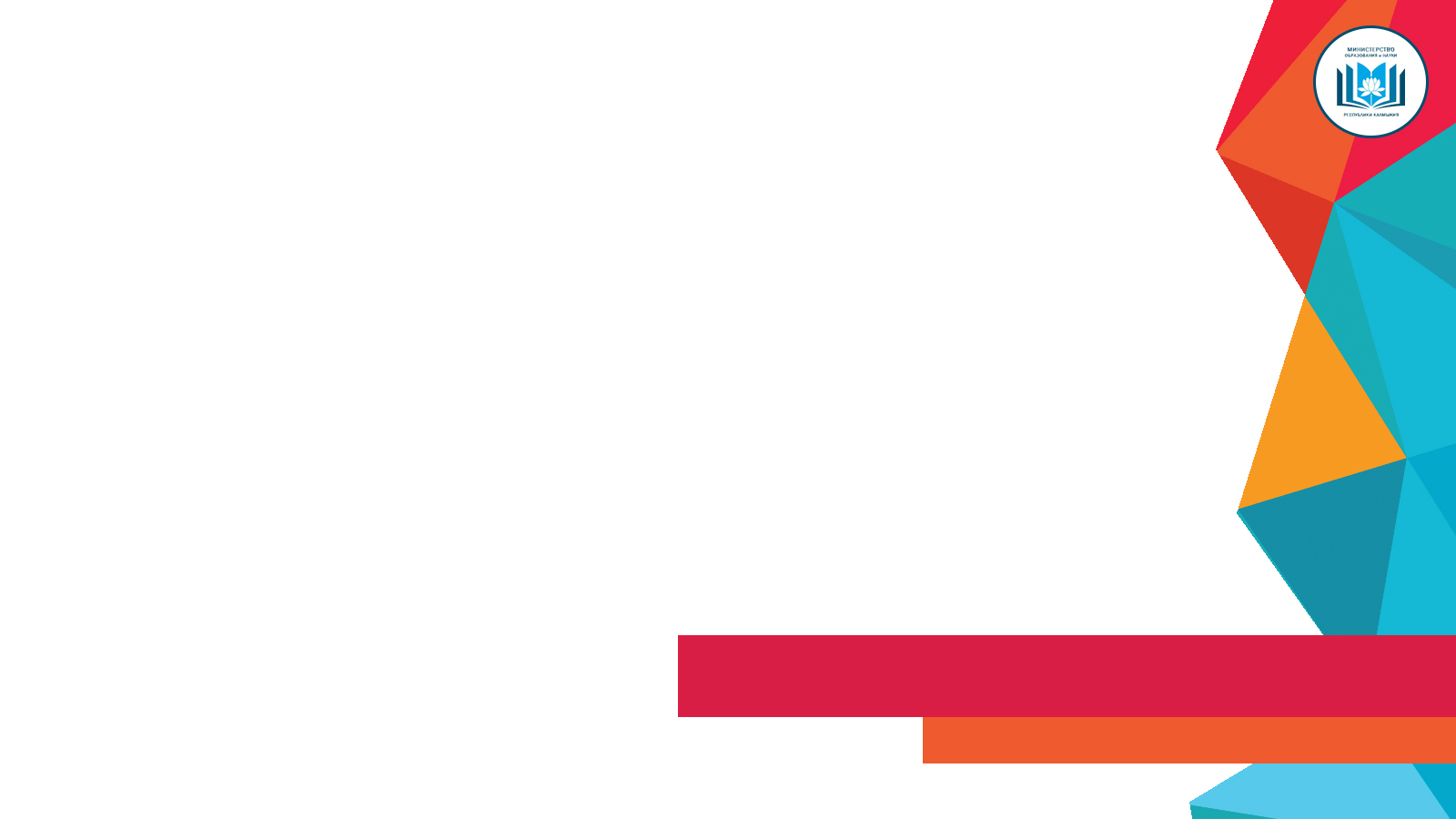 ИЗМЕНЕНИЯ В ПОВЕДЕНИИ (ВНЕШНИЕ ПРИЗНАКИ)
конфликтное поведение (частые конфликты с  учителями и сверстниками, участие в травле (буллинге);
ведение тетради или записной книжки, в которую записывает имена других людей, агрессивные высказывания в их отношении, либо делает негативные рисунки (ребенок угрожает окружающим тем, что запишет чье-то имя в свою тетрадь или записную книжку);
проявление интереса к неприятным зрелищам, «ужастикам», частый просмотр фильмов со сценами насилия, суицида;
участие в  неформальных асоциальных группах сверстников (безнадзорные подростки, склонные к противоправному поведению) трансляция деструктивного контента в  социальных сетях (выкладывание личных фото, пересылка  понравившихся фото, «лайки») навязчивое рисование (рисует жуткие и  пугающие картины либо просто заштриховывает бумагу);
коллекционирование и демонстрация оружия (чаще всего ножей) пассивный протест (уходы из дома, бродяжничество, отказ от приемов пищи, отказ от речевого общения);
жестокое обращение с животными, со сверстниками (частое участие в драках), другими людьми;
увлечение компьютерными играми, содержащими сцены насилия и жестокости; 
участие в  поджогах, «играх» с  легковоспламеняющимися и взрывоопасными веществами.
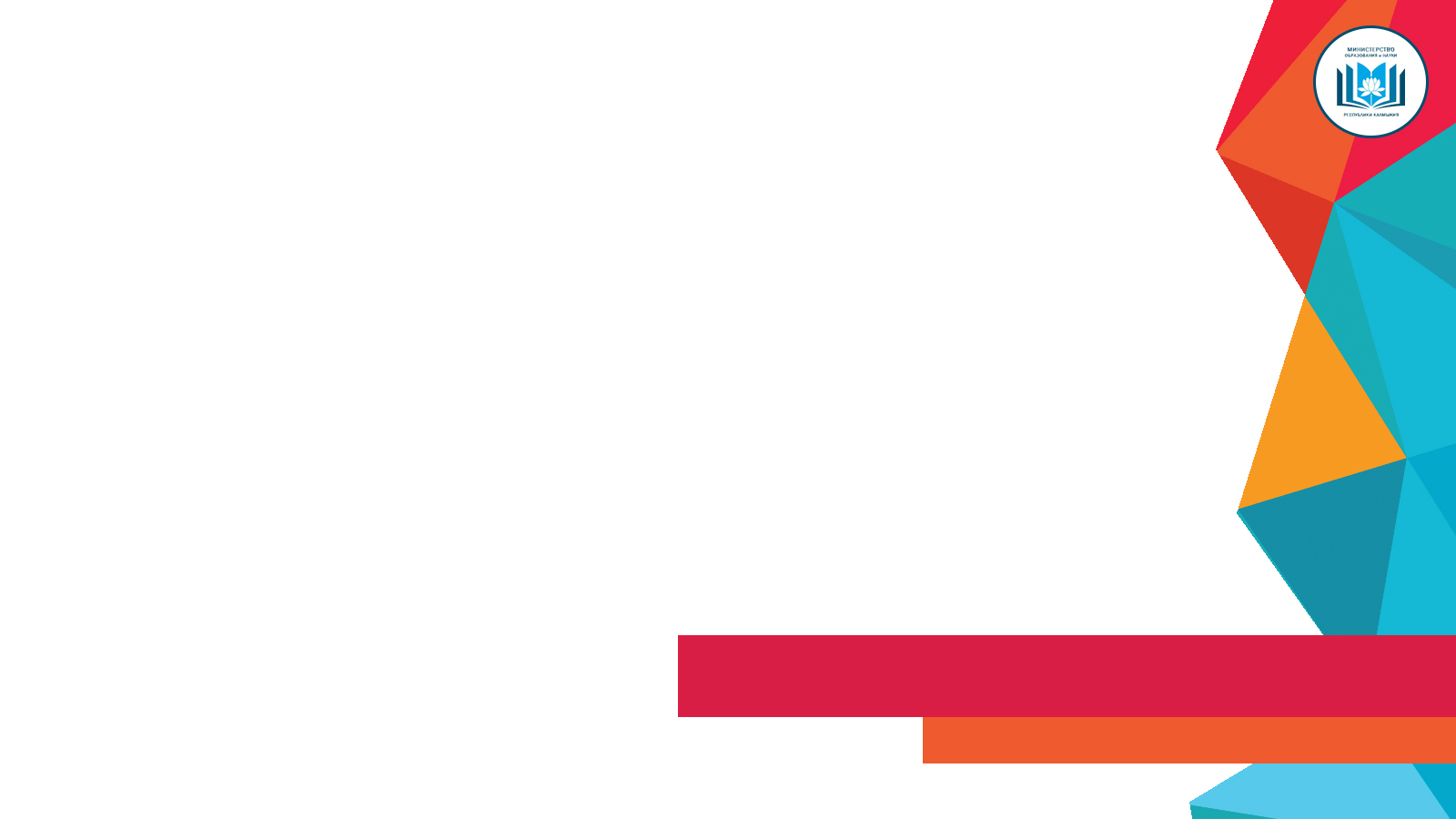 ИЗМЕНЕНИЯ В ПОВЕДЕНИИ (ВНЕШНИЕ ПРИЗНАКИ)
резкие и внезапные изменения в поведении (отказ от обучения, участия в школьных мероприятиях, секциях, пропуски школьных занятий, потеря интереса к любимому учебному предмету);
подражание асоциальным формам поведения окружающих, которые имеют авторитет для ребенка (слепое копирование негативных форм поведения, речи, манеры одеваться и др.);
появление у несовершеннолетнего (приобретение) предметов и  веществ, которые могут быть использованы для закладок наркотиков (перочинные складные ножи и  иные предметы, используемые для создания отверстий в стенах домов, полостей в грунте под закладки (обычно на лезвии остаются следы земли, известки, бетона или краски); пластиковые пакеты малого размера; небольшие магниты; липкая лента или скотч; рабочие перчатки), для рекламы интернет-магазинов наркотиков (аэрозольные баллоны с краской, трафареты, кисти и валики);
появление у ребенка информации, которую он пытается утаить от родителей (законных представителей) (ведет переписку (общается по телефону) с неизвестными взрослыми собеседниками; заводит на семейном компьютере чаты и отдельные папки, на которые установлен пароль; хранит в смартфоне фотографии с участками местности, помещений, зданий или изображений с фрагментами карты населенного пункта без объяснений причин (это могут быть полученные от наркоторговца локации, где должна быть заложена закладка, или фотоотчеты несовершеннолетнего наркокурьера);
ребенок срочно (внезапно) выходит из дома под различными предлогами в позднее время суток (обычно курьеры-закладчики наркотиков работают по внезапно появившимся заказам в темное время суток);
использование в речи новых, нехарактерных для Вашего ребенка выражений, слов, терминов, криминального сленга; манера говорить производит впечатление «заезженной пластинки» из-за повторяющихся, как будто заученных текстов.
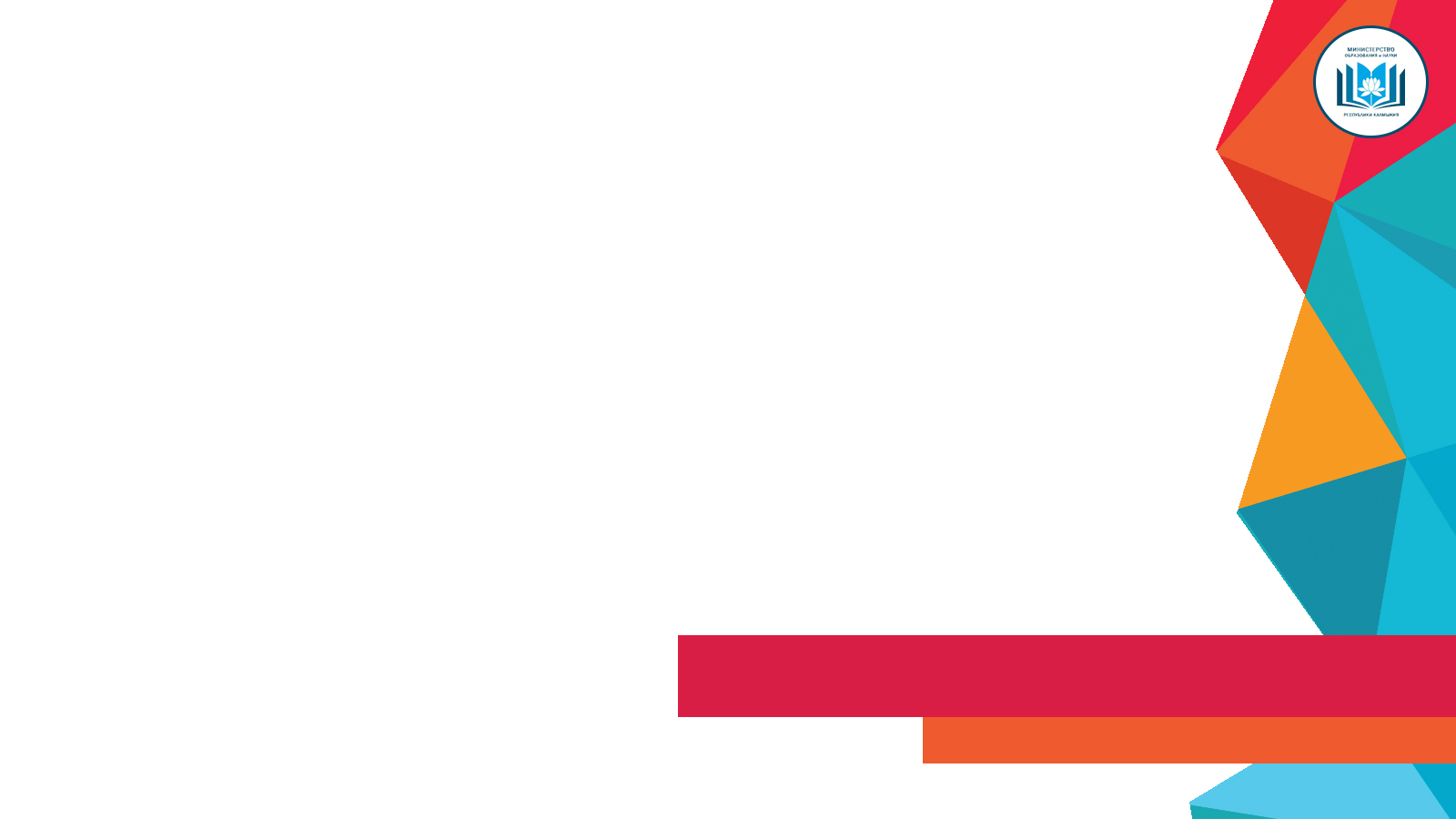 ВАЖНО ЗНАТЬ!
Единовременное наличие нескольких признаков из списка может свидетельствовать о риске участия подростка в деструктивных течениях. Чтобы справиться с возникшей проблемой, родителю нужно понять, что вызвало такое поведение ребенка, какова причина деструктивного поведения. Современное прогрессивное развитие общества помимо позитивных тенденций несет в себе также негативные факторы, которые не лучшим образом воздействуют на детей: стремительный темп жизни, вседозволенность, легкодоступность информации, запрещенных веществ, новые формы насилия. Разрушительное поведение подростков может быть напрямую связано с получением негативной информации из СМИ, Интернета, компьютерных игр.
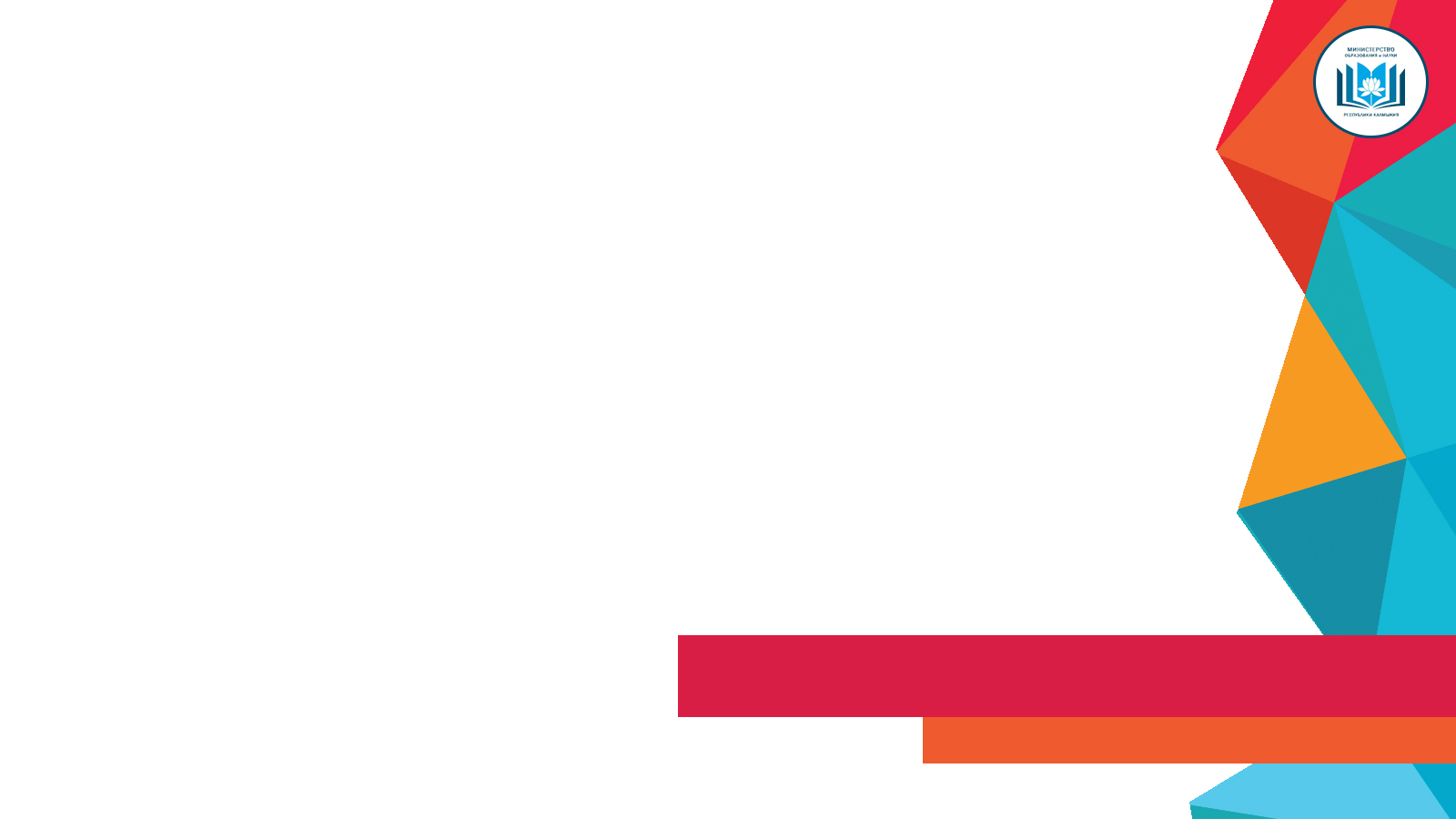 ОСНОВНЫЕ ОПАСНОСТИ В ИНТЕРНЕТЕ ДЛЯ ДЕТЕЙ И ПОДРОСТКОВ
КОММУНИКАЦИОННЫЕ РИСКИ:
   Кибербуллинг (интернеттравля)

 Манипуляция сознанием детей и подростков (пропаганда экстремистского, антисоциального    поведения, суицидов, вовлечение в опасные игры)

       «Незнакомый друг» в социальных сетях
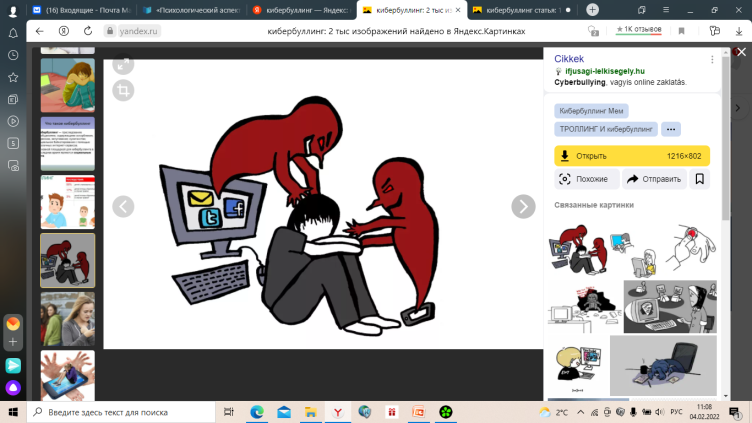 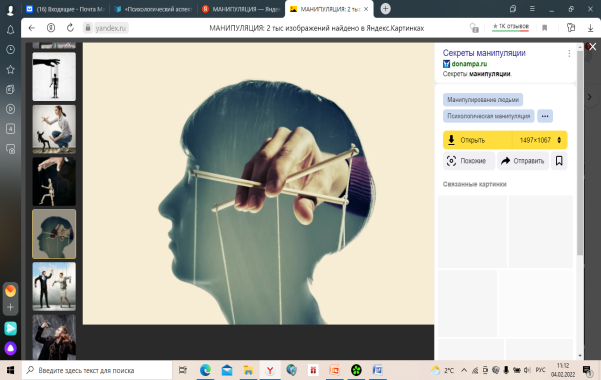 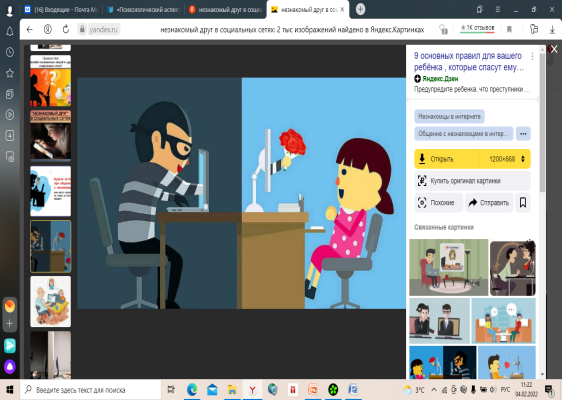 ТЕХНИЧЕСКИЕ РИСКИ:
Незаконный сбор персональных данных несовершеннолетних и (или) распространение их в открытом доступе 

Повреждение устройств, распространение имеющейся на них информации,
повреждение программного обеспечения, кража персональных данных в результате действия вредоносных программ
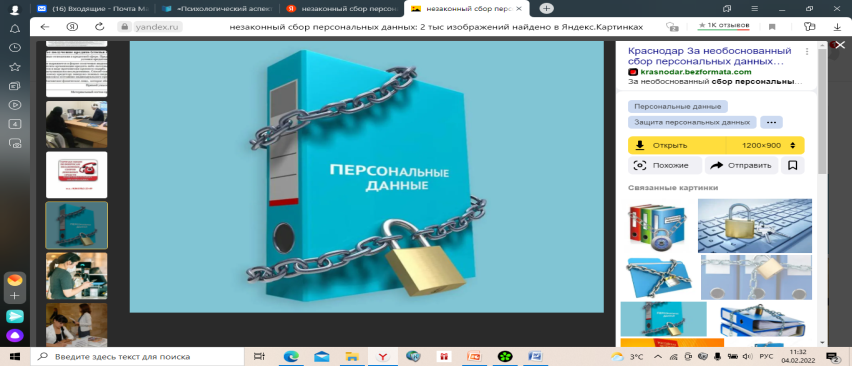 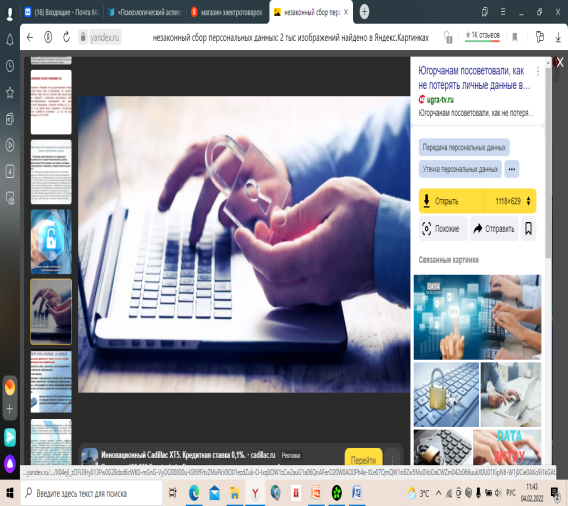 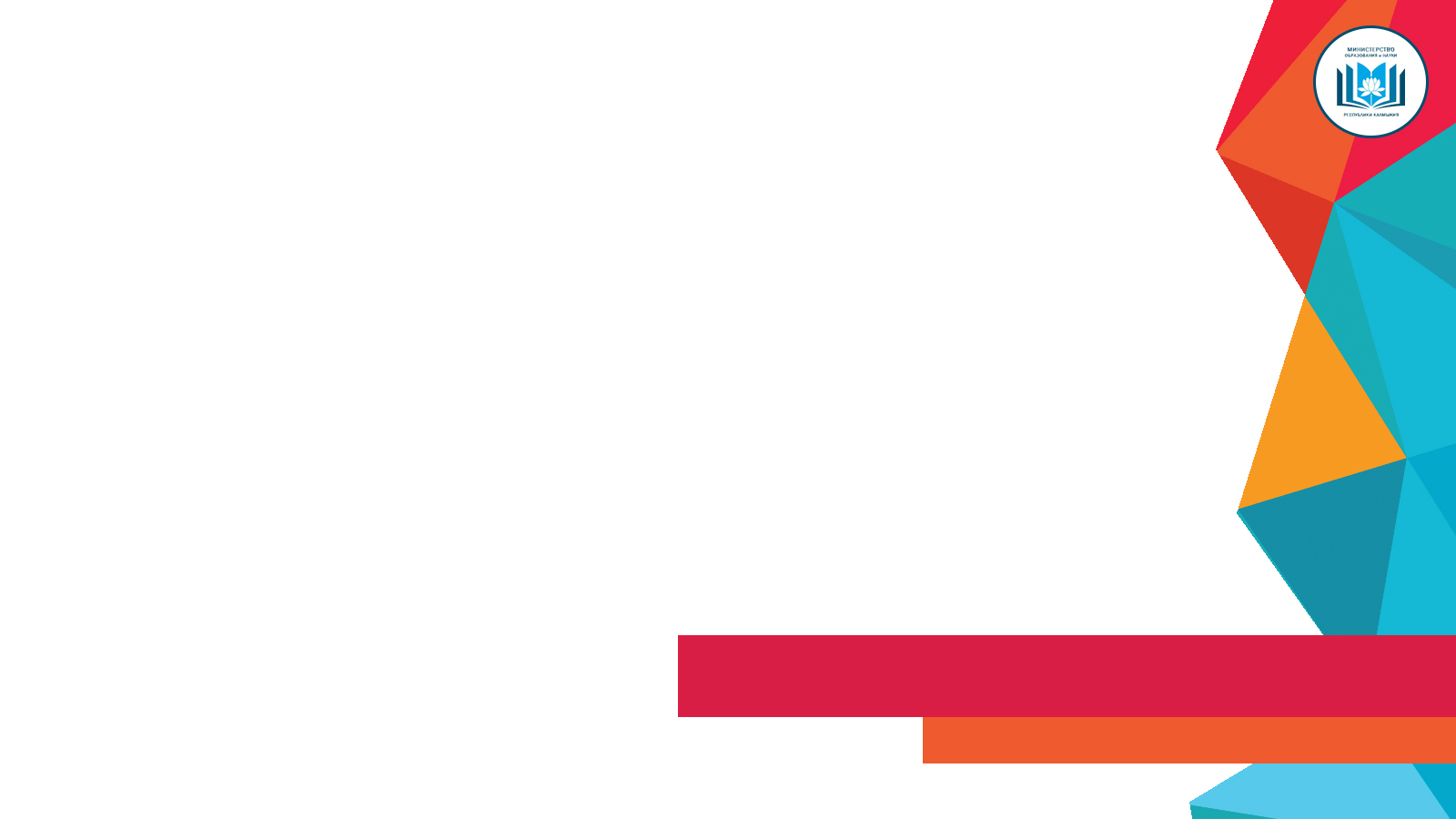 ОСНОВНЫЕ ОПАСНОСТИ В ИНТЕРНЕТЕ ДЛЯ ДЕТЕЙ И ПОДРОСТКОВ
ПОТРЕБИТЕЛЬСКИЕ РИСКИ: 
кибермошенничество,
кража личных данных техническими средствами, 
хищение персональной информации в процессе интернет-шопинга
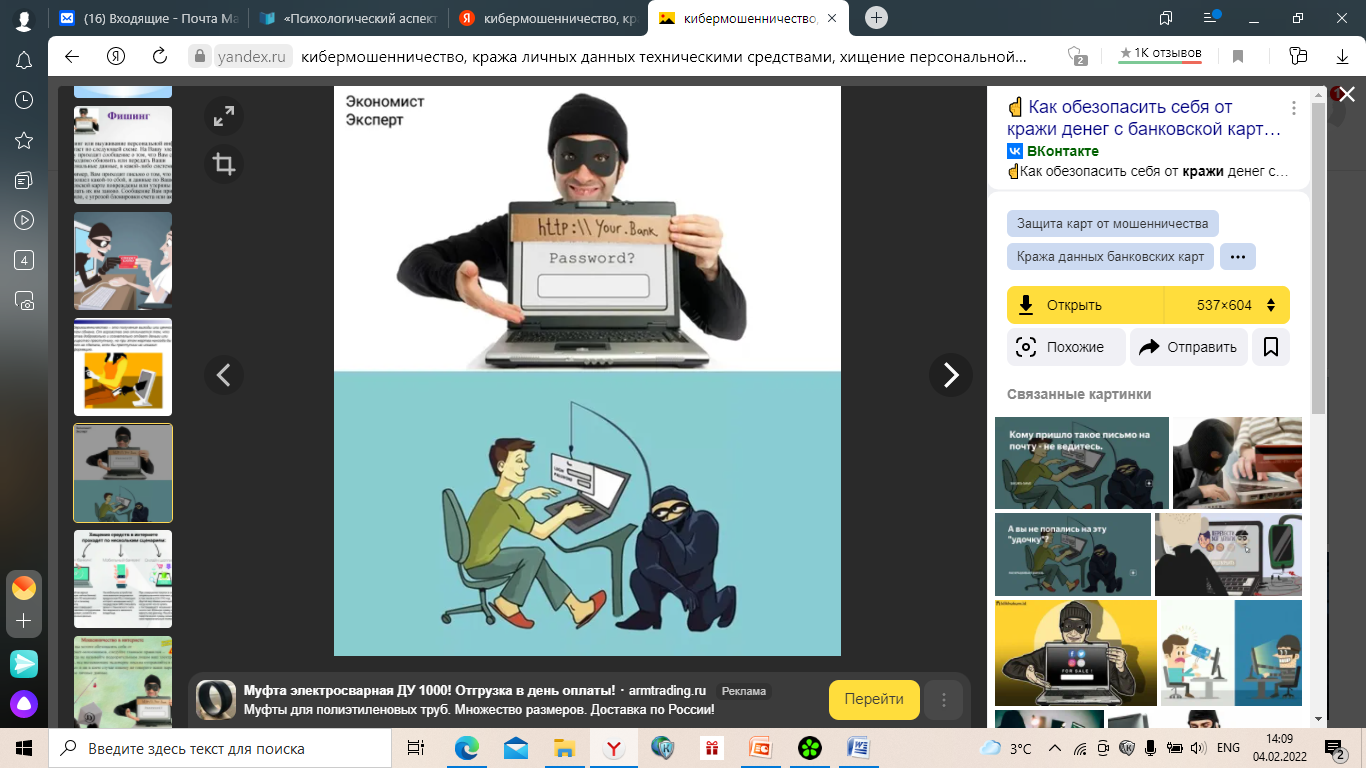 КОНТЕНТНЫЕ РИСКИ:
 «шок-контент» (материалы (тексты, фото, видео, аудио), которые законодательно запрещены для публикации; вызывают у пользователя резко негативные чувства и ощущения: страх, ужас, отвращение, унижение) 
просмотр сайтов для взрослых
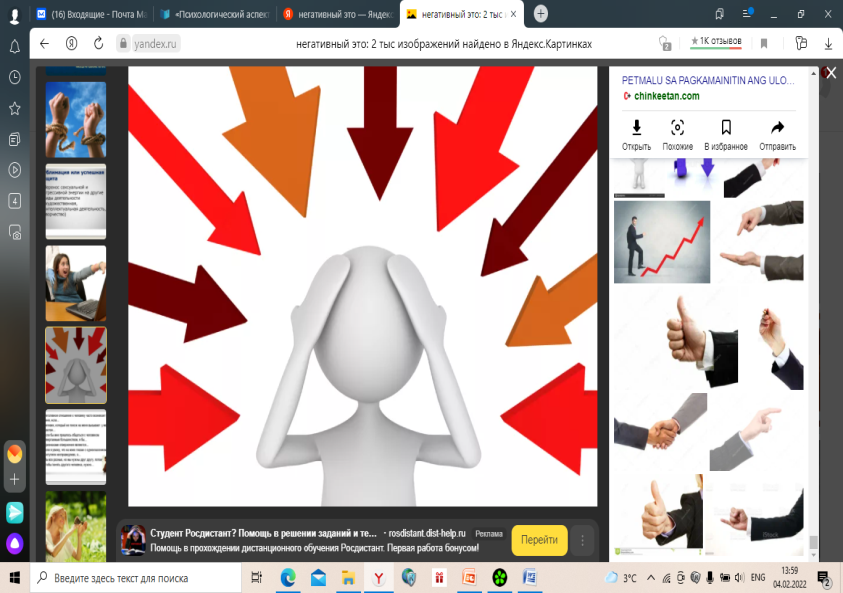 В группе риска находятся дети и подростки, которым не хватает родительского внимания и поддержки, а также те, чье нахождение в сети Интернет не контролируется родителями.
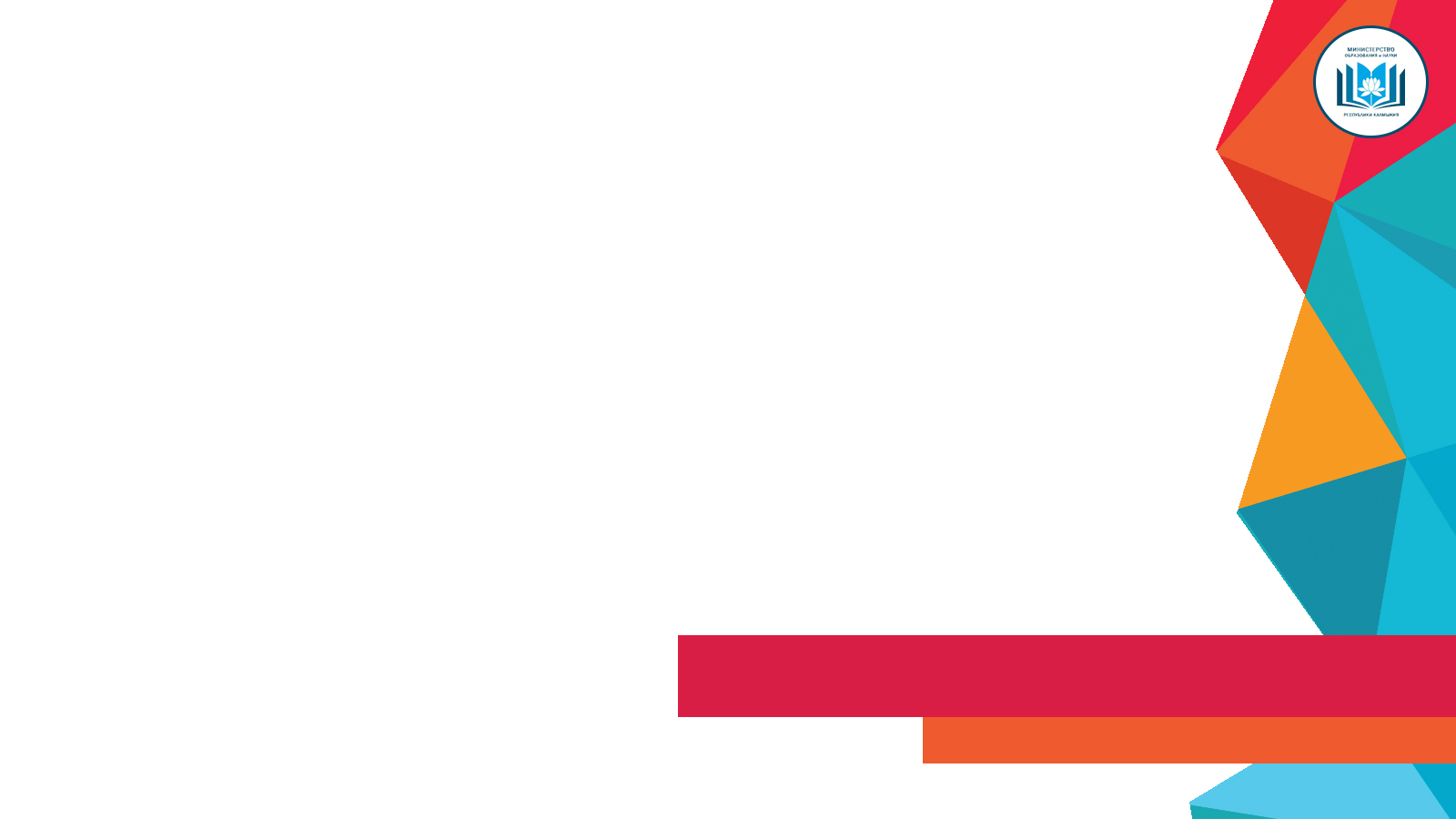 ЧТО ДЕЛАТЬ, ЧТОБЫ ОГРАДИТЬ РЕБЕНКА ОТ НЕГАТИВНОГО ВОЗДЕЙСТВИЯ В СЕТИ ИНТЕРНЕТ
осваивать Интернеттехнологии, завести аккаунт в популярных социальных сетях (особенно, если там зарегистрирован ребенок)
договориться о возможности установки на гаджеты ребенка новых программ и приложений только с родительского ведома и согласия
стать другом своему ребенку в социальных сетях (делиться позитивной информацией, изучать поступающие от него ссылки, узнавать о виртуальных друзьях, о встречах ребенка с ними в реальной жизни; если ребенка что-то пугает или настораживает, ему кто-то угрожает в социальных сетях, в переписке,то он обязательно должен сообщить об этом родителям)
использовать средства блокирования нежелательного материала, средства родительского контроля, с помощью которых возможно ограничивать нежелательный контент, продолжительность нахождения в сети, а также пользование Интернетом в ночное время; средства родительского контроля, предоставляемые операторами мобильной связи
обязательно объяснять ребенку, что далеко не все, что он может прочесть или увидеть в Интернете, — правда
ограничивать время пользования гаджетами с выходом в Интернет (проведите ВМЕСТЕ с ребенком час без Интернета, а потом и день без него
приучать себя и ребенка к конфиденциальности: не сообщать персональные данные, адрес, не рассказывать о материальном состоянии семьи, не делиться проблемами публично
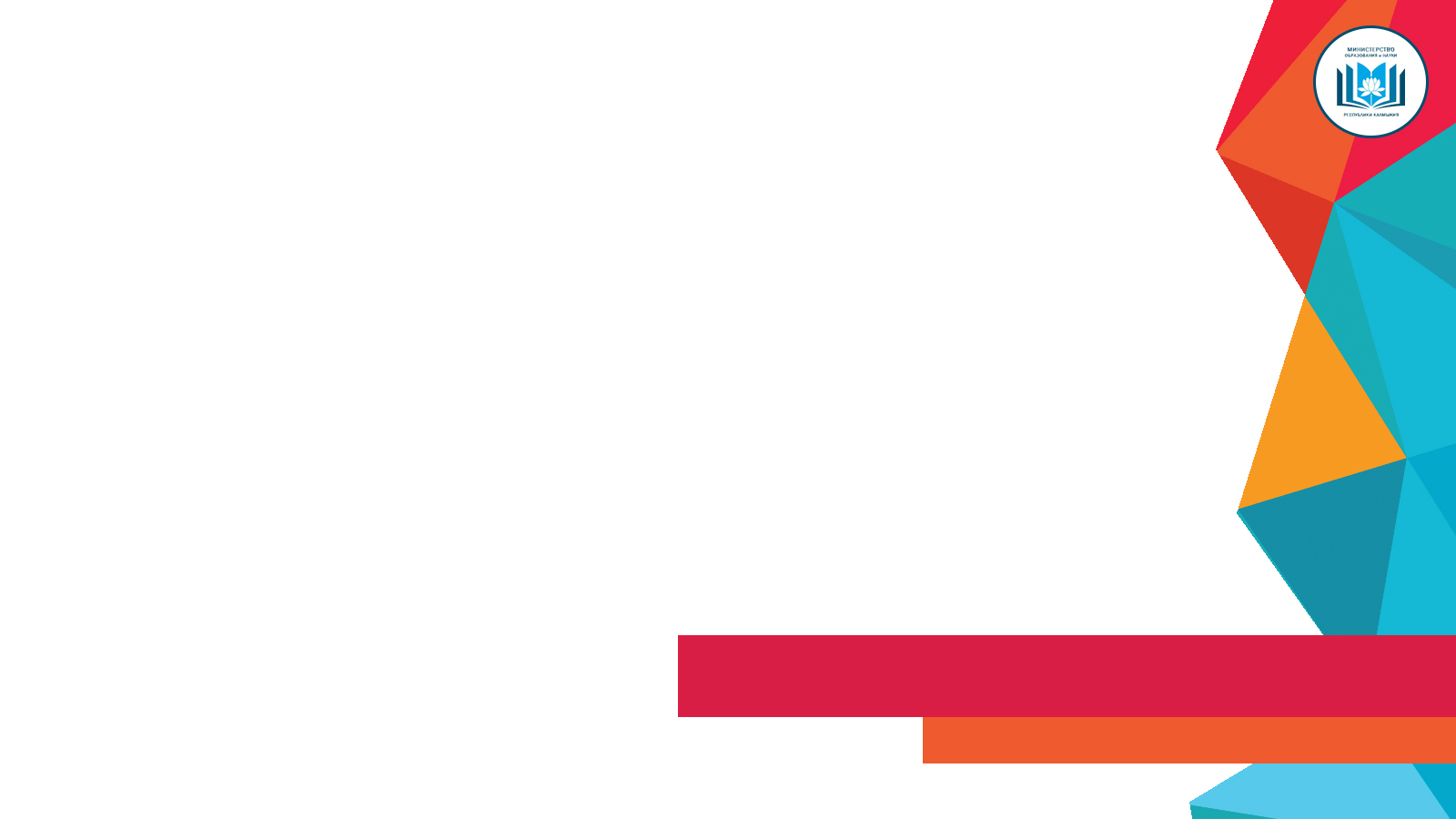 ЧТО ДЕЛАТЬ ПРИ ВЫЯВЛЕНИИ ТРЕВОЖНЫХ СИГНАЛОВ ДЕСТРУКТИВНОГО ПОВЕДЕНИЯ РЕБЕНКА
При выявлении признаков деструктивного поведения ребенку требуется психологическая помощь. 
На первом этапе возможно консультирование с психологом без участия несовершеннолетнего, но если исполнение первичных рекомендаций специалиста не дает результатов, и  ситуация ухудшается, то родителю необходимо посетить психолога (в образовательной организации, центре психолого-педагогической, медицинской и социальной помощи, в учреждении социального обслуживания (территориальном центре социальной помощи семье и детям, центре психолого-педагогической помощи населению, центре экстренной психологической помощи и иных), в специализированном учреждении для несовершеннолетних, нуждающихся в социальной реабилитации (социально-реабилитационном центре для несовершеннолетних и иных), в медицинской организации и иных) вместе с ребенком, чтобы специалист смог оценить все факторы риска деструктивного поведения.
РОДИТЕЛЯМ РЕКОМЕНДУЕТСЯ
принять меры по кратковременному изменению информационной среды несовершеннолетнего, обеспечить совместный с ним досуг в течение нескольких дней (например, без предупреждения отправиться в гости, в другой населенный пункт, на дачу, в горы или на море; внезапная пропажа ребенка из поля зрения лица, вовлекающего в деструкцию, часто влечет прекращение дальнейшего «сотрудничества»)
проявить к  ребенку ласку и  заботу, постараться открыто обсудить причины поведения, появления деструктивных признаков, но при этом не допускать в речи осуждающих фраз и не обвинять его в совершении чего-либо предосудительного
рассказать о своих проблемах и переживаниях в его возрасте, о собственном отношении к выявленной проблеме (к наркотикам, жестокости, травле, протестным движениям и др.)
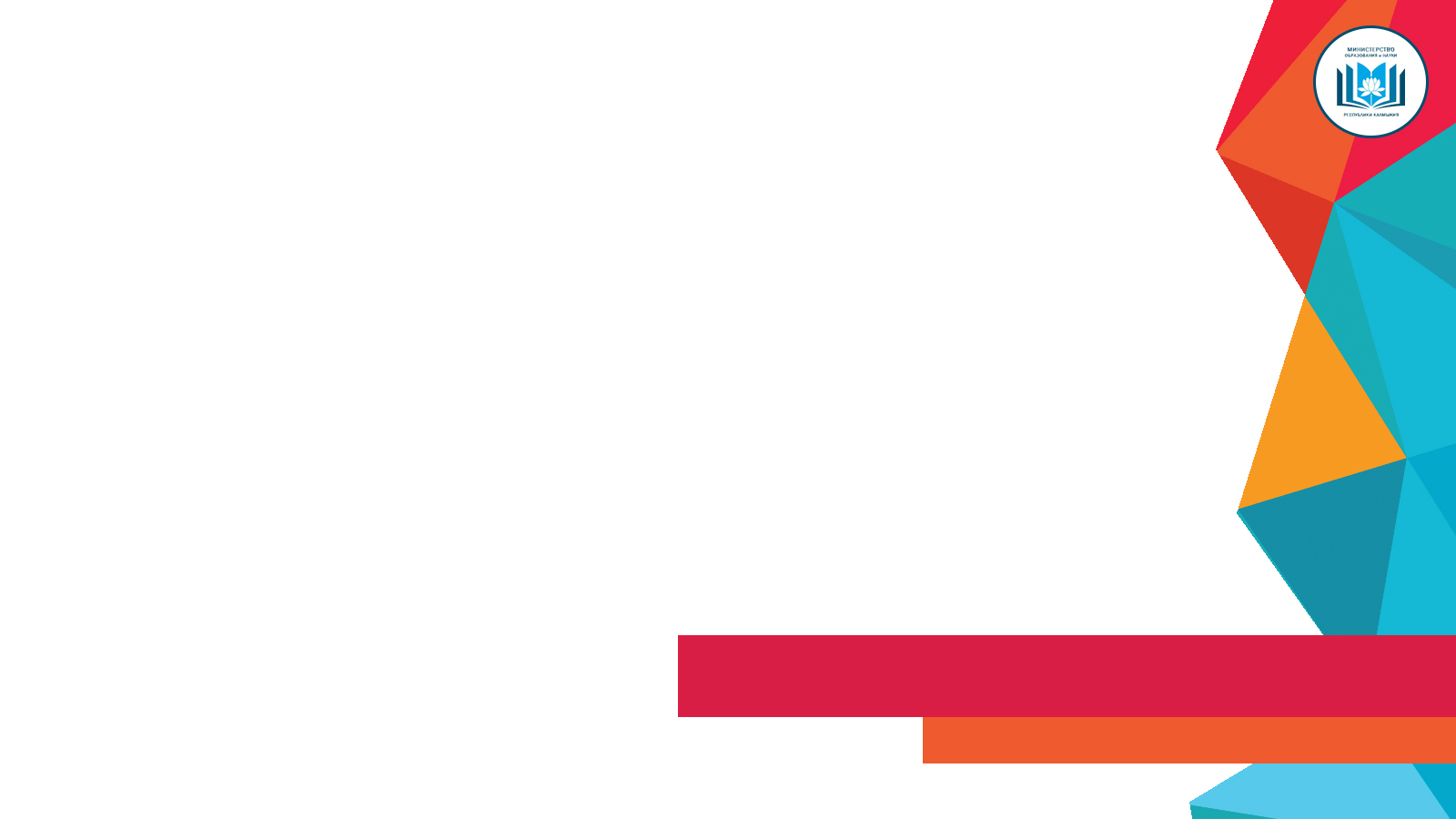 ЧТО ДЕЛАТЬ ПРИ ВЫЯВЛЕНИИ ТРЕВОЖНЫХ СИГНАЛОВ ДЕСТРУКТИВНОГО ПОВЕДЕНИЯ РЕБЕНКА
Главная цель — переключить внимание и активизировать положительные качества и внутренний потенциал ребенка, мотивировать на социально-позитивное и  законопослушное поведение. 
   Действия родителей (законных представителей) по устранению факторов риска, развитию личностных ресурсов ребенка, созданию поддерживающей среды помогут не допустить развитие деструктивного поведения. 
   Предупредить деструктивное поведение подростка поможет родительская забота, своевременное обращение к  специалистам (психологам, медицинским работникам и др.). Всегда лучше предотвратить беду, чем исправлять разрушающий характер деструктивного поведения
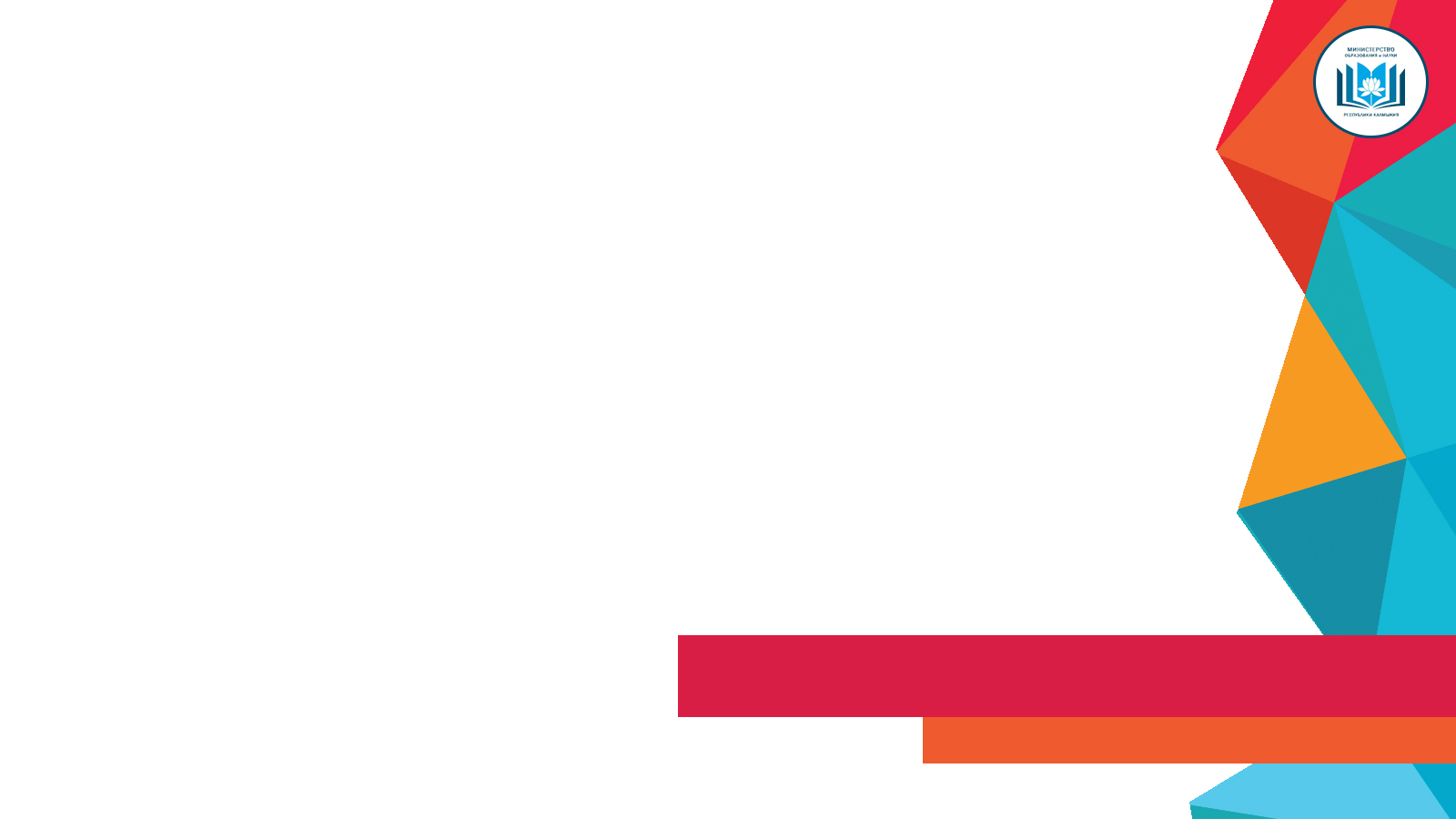 ДЕЙСТВУЕМ ВМЕСТЕ - КОНСТРУКТИВНО И СОЗИДАТЕЛЬНО
РОДИТЕЛЬ ПРЕДУПРЕЖДАЕТ ДЕСТРУКТИВНОЕ ПОВЕДЕНИЕ, ЕСЛИ
воспитывает ребенка в доверительных отношениях (говорит о  своих чувствах с  ребенком, интересуется его переживаниями, проблемами), развивает у него позитивное мышление, помогает в разрешении межличностных конфликтов без негативных последствий
заботится о гражданско-патриотическом воспитании, формирует чувство отторжения насилия, создает негативный образ и формирует эмоциональное неприятие экстремистских формирований и их лидеров
проводит с ребенком совместный культурный досуг, способствует творческому самовыражению ребенка
ведет вместе с ребенком здоровый образ жизни
поощряет участие ребенка в детских и молодежных движениях и  объединениях, способствующих его социализации, самоопределению, выявлению интересов, занятию позитивными видами деятельности
поощряет стремление ребенка к созиданию, желание делать что-то своими руками (как альтернатива разрушению)
учит ребенка общению с  другими людьми, взаимодействию в команде, управлению своими эмоциями
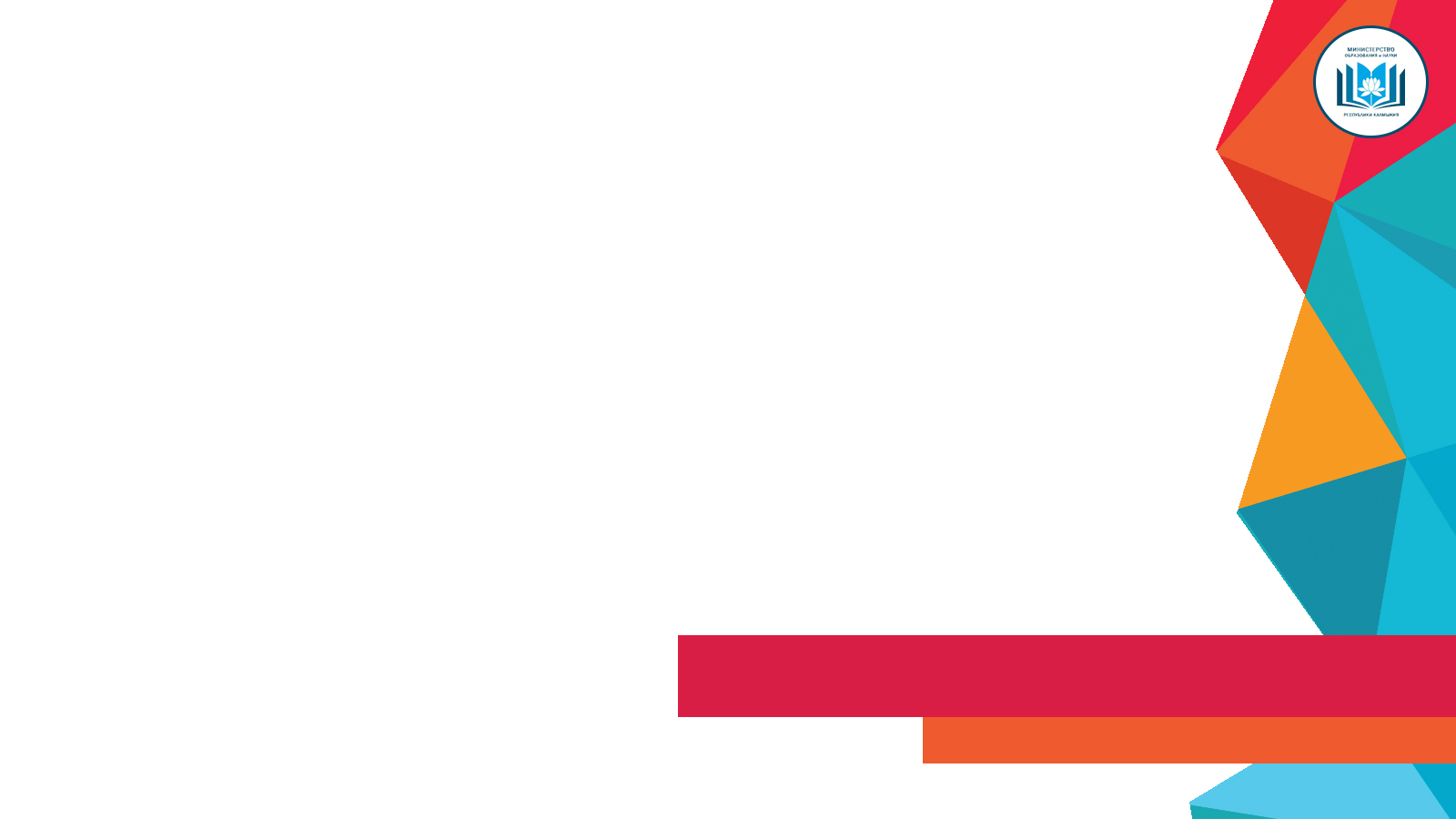 ПРИЕМЫ, КОТОРЫЕ ПОМОГАЮТ НАЛАДИТЬ КОНТАКТ С РЕБЕНКОМ
«ТАКТИЛЬНЫЙ КОНТАКТ» Для ребенка очень важен физический контакт. Обнимайте Вашего ребенка не менее четырех раз в день. Многие родители не понимают, как важно для ребенка, когда его обнимают, прижимают к себе, тормошат, целуют. Не бойтесь, что заласканному ребенку будет в жизни трудно. Теплые прикосновения смягчают душу и снимают напряжение. Возня, борьба, похлопывание по плечу, потасовки, шутливые бои позволяют мальчику чувствовать мужскую поддержку отца. Для мальчика эти «медвежьи шалости» не менее важны, чем для девочки «телячьи нежности». 
По мере того, как дети растут, они становятся все более нетерпимыми к спонтанным ласкам, но иногда у них возникает острая потребность в родительской любви, выражаемой через телесный контакт, нежность и ласку, поэтому очень важно не пропустить такие моменты. Помните! 
Все, что мы с Вами делаем, должно идти на пользу нашим детям, укреплять ребенка, а не разрушать его
«АКТИВНОЕ СЛУШАНИЕ» В подростковом возрасте повелительное наклонение при общении («Пора спать!», «Убери телефон», «Выключай компьютер!») вызывает агрессию, обиду. Подросток прекрасно различает, слушаете ли Вы его или сделали вид, что участвуете в разговоре. Всего несколько минут внимательного активного слушания могут Вам помочь. Задавайте вопросы, на которые невозможно ответить «да» или «нет», предполагающие развернутый ответ («Как?», «Какой?», «Почему?», «Каким образом?»).
Выражайте словами свое эмоциональное состояние или состояния ребенка: «Меня очень волнует...», «Я вижу, тебя огорчает, что...», «Тебе грустно (тревожно, плохо, обидно), я чувствую. Почему?». При «активном слушании» ребенок сам продвигается в решении своей проблемы.
КОНТАКТ ГЛАЗ» Чтобы разговор «состоялся», Ваш взгляд должен встречаться со взглядом ребенка около 60 – 70% всего времени общения. Взгляд, выражение лица — это возможность проявить теплые чувства друг к другу. Вспомните, первая улыбка на лице младенца появляется в ответ на Ваше лицо и улыбку. Тревожные, неуверенные дети больше всего нуждаются в контакте глаз. Ласковый взгляд, теплая улыбка, переданная взглядом, выражение лица — эта информация также отпечатывается в сознании ребенка, как и сказанные слова.
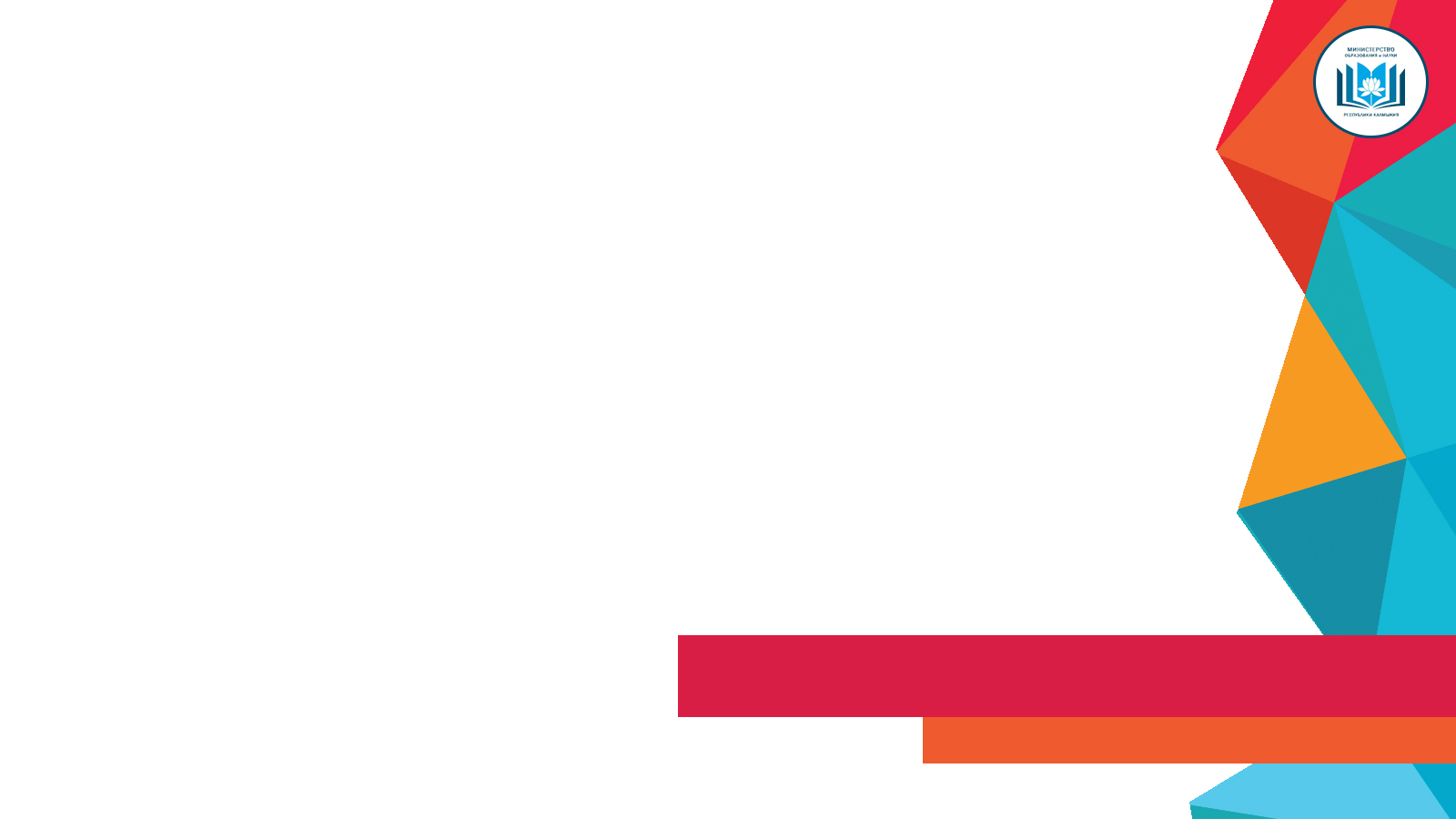 Информация для родителей!
ПРЕДЛАГАЕМ ОЗНАКОМИТЬСЯ СО СТАТИСТИКОЙ по РЕСПУБЛИКЕ КАЛМЫКИЯ ЗА 2021г.
Проведенный Генеральной прокуратурой Российской Федерации анализ соблюдения прав и законных интересов несовершеннолетних свидетельствует о том, что значительная часть угроз причинения ребенку вреда связана с бесконтрольным использованием личных мобильных устройств. По оценке специалистов, продолжительное использование этих технических средств отражается на здоровье детей, ведет к нарушениям психики и коммуникативных способностей.
Личные мобильные устройства используются подростками не только во внеурочное время,  но во время их пребывания в общеобразовательных организациях, в том числе на уроках, что не способствует надлежащему освоению образовательной программы и выполнению учебного плана.
Кроме того, в результате свободного доступа информационно-телекоммуникационным сетям, в том числе сети «Интернет», несовершеннолетние получают информацию, причиняющую вред их здоровью. Негативные последствия бесконтрольного использования детьми мобильных устройств связаны с рисками вовлечения их посредством сети Интернет» в противоправную деятельность, аутодеструктивное поведение.
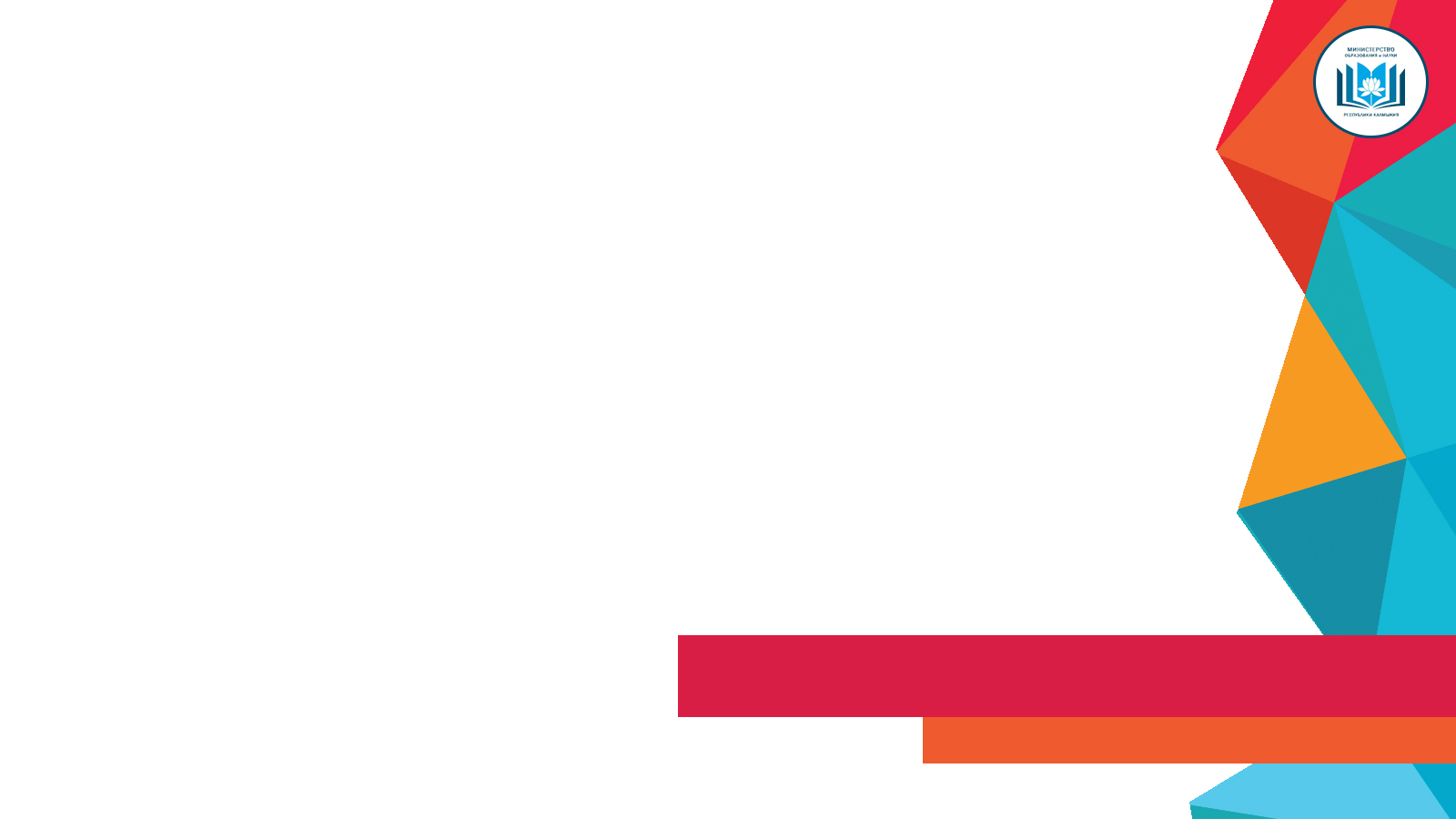 Информация для родителей!
Так, по итогам 11 месяцев 2021 года увеличилось количество преступлений, связанных с насильственными действиями сексуального характера в отношении несовершеннолетних на 106,7% (+16; с 15 до 31). Из них посредством социальных сетей  28 преступлений.
     В апреле 2021 года был задержан учащийся одной из школ г. Элиста, которому в социальной сети «ВКонтакте» от неустановленного лица поступило предложение заняться бесконтактным сбытом наркотиков. У подростка изъято 20 пакетов с наркотическим веществом - мефедрон. 
     В ходе мониторинга сети «Интернет» в социальной сети «ВКонтакте» на странице пользователя «Хасан Рашидов» в открытом доступе выявлено 3 изображения с восьмиконечной звездой с черно – белыми лучами, являющиеся символикой международного общественного движения «АУЕ», которое признано экстремистским и деятельность на территории Российской Федерации запрещена. 
     Кроме того, несовершеннолетний пользователь на странице в социальной сети «Вконтакте» разместил пост следующего содержания: «13 декабря понедельник я убью всех в школе города Элиста номер ___ ждите я буду не один». В результате оперативно – розыскных мероприятий сотрудниками полиции установлен несовершеннолетний, который признался в содеянном и пояснил, что решил напугать сверстников и хотел проверить оперативность реагирования специальных служб.
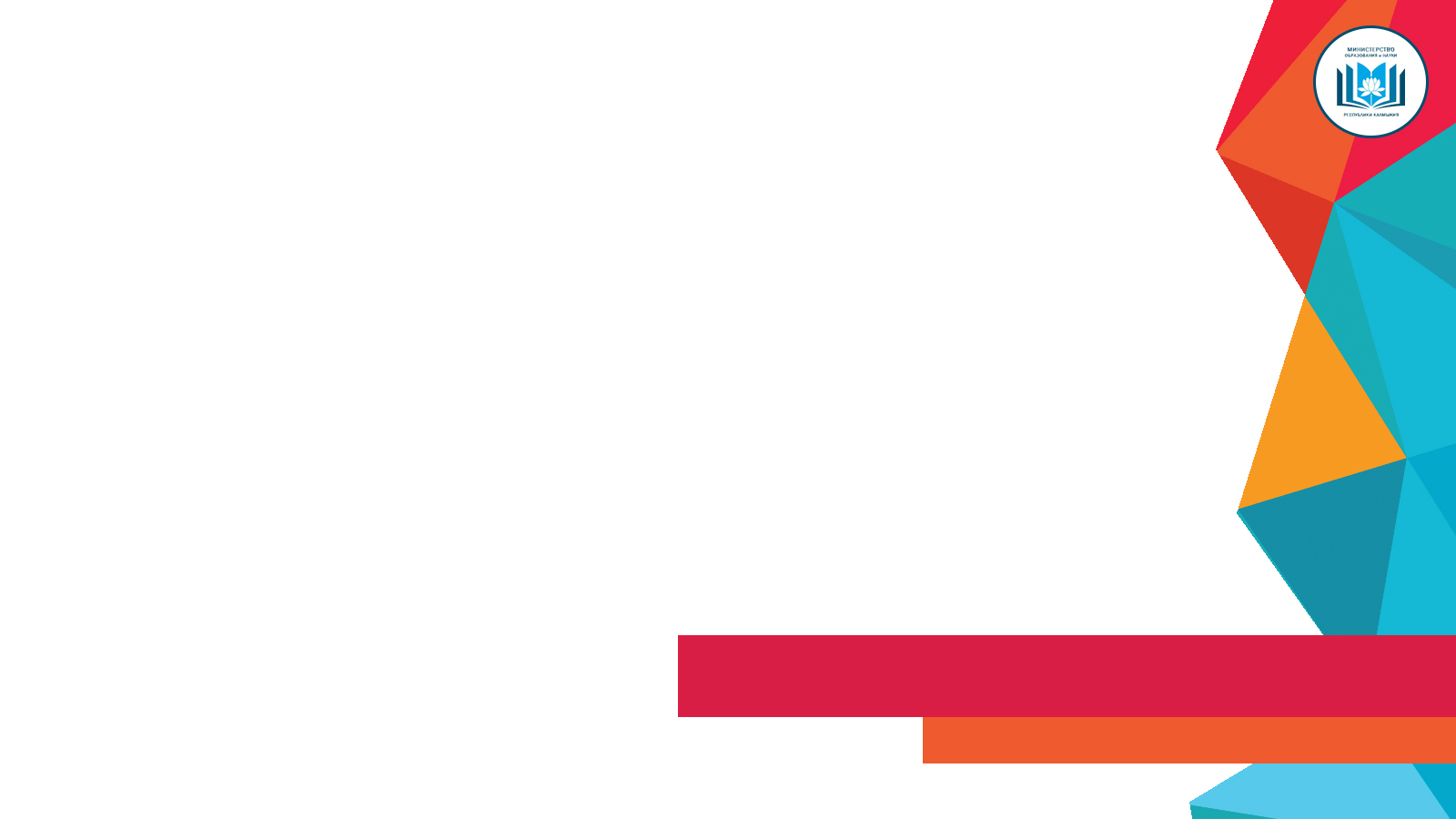 Информация для родителей!
Уважаемые родители!
 В настоящее время Интернет является источником различного рода информации, мы его используем, как в образовательной сфере, в профессиональной деятельности, так и в повседневной. Всемирная сеть Интернет сейчас является способом общения, свободным времяпровождением как детей, так и родителей. Число пользователей резко увеличивается, при этом самые юные пользователи в возрасте от 5 лет. Взрослые и дети пользуются сервисами быстрых сообщений, общаются на различных форумах и во всевозможных приложениях. И наши дети становятся  Интернет - зависимыми. В большинстве случаев виртуальное общение заменяет живое общение. 
  К сожалению, мы получаем любую не запрещенную и запрещенную информацию. Также, в Сети часто встречаются люди, которые пытаются с помощью Интернета вступать в контакт с детьми, преследуя опасные для ребенка или противоправные цели. Безопасность в сети Интернет  глобальна и значима. Наша с Вами задача обезопасить наших детей и найти наиболее безопасный способ решения данной проблемы. 
  В настоящее время во многих образовательных учреждениях по всей стране вводится мониторинг социальных сетей учащихся, способствующий формированию информационной культуры и безопасности детей.
  С Вашего согласия Министерство образования и науки Республики Калмыкия готово приступить к работе в данном направлении, с целью выстраивания системы безопасности детей в интернете.
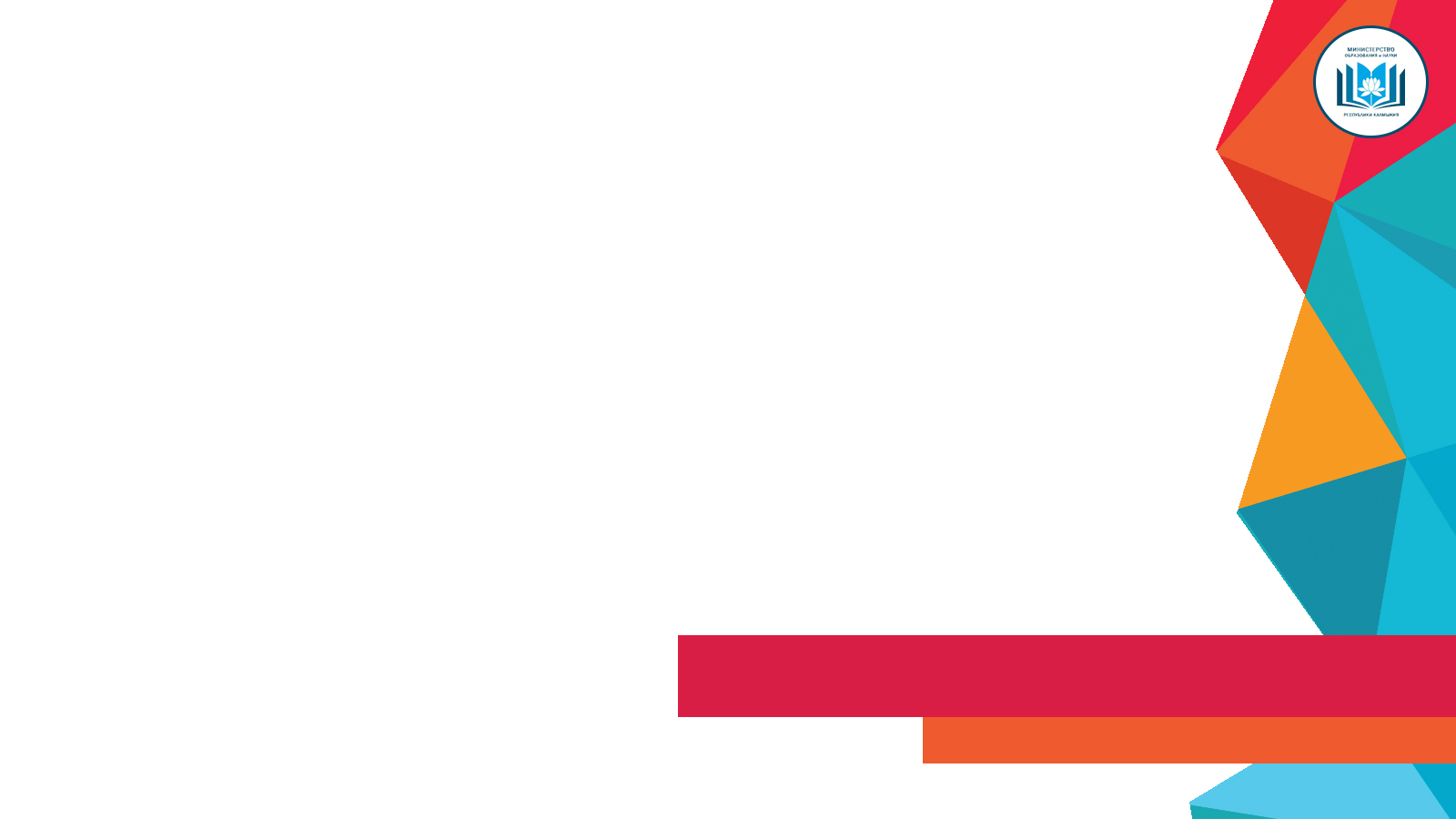 КОНТАКТЫ
Бюджетное учреждение дополнительного образования Республики Калмыкия
«Центр психолого-педагогической, медицинской и социальной помощи»:

Педагог-психолог
Кекеева Ногана Викторовна

Педагог-психолог
Лиджиева Татьяна Николаевна

Моб. тел.: 8 960 898 82 14

Эл. адрес: cpppso@mail.ru